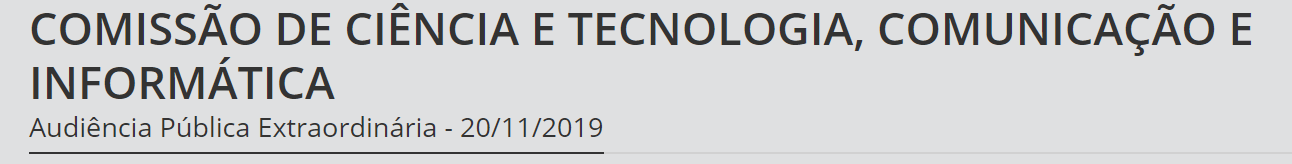 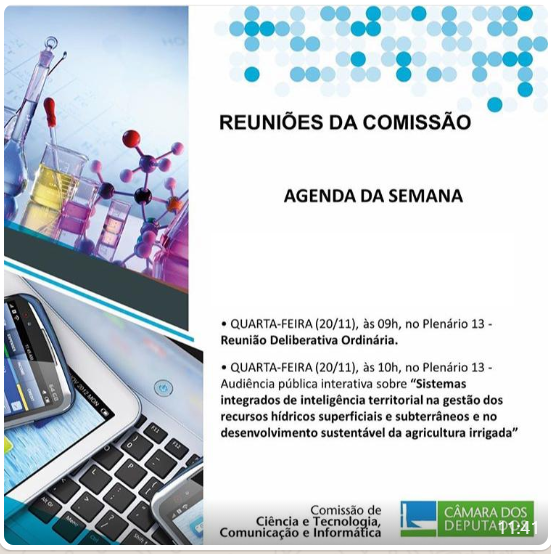 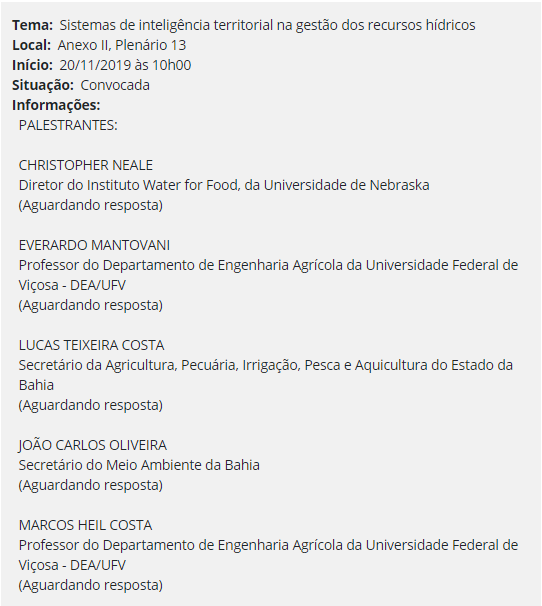 Audiência Pública
Sistema de Inteligência Territorial na Gestão dos Recursos Hídricos
20 novembro de 2019, Brasília - DF
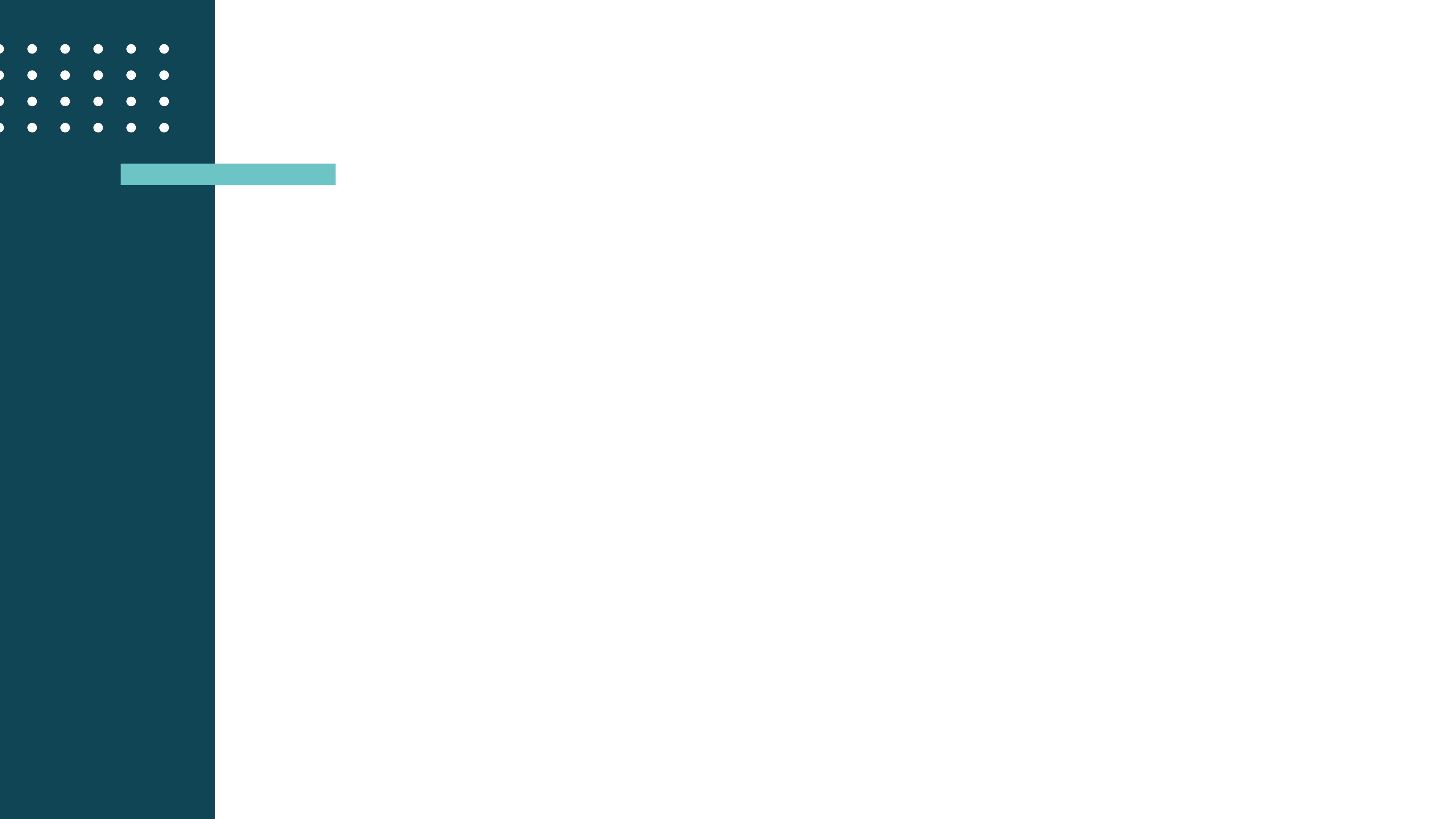 Audiência Pública
Sistema de Inteligência Territorial na Gestão dos Recursos Hídricos
Sistema de inteligência territorial na gestão dos recursos hídricosEstudos do Oeste da Bahia
Everardo Chartuni Mantovani
Professor Titular Sênior do DEA/UFV
Coordenador do Estudo
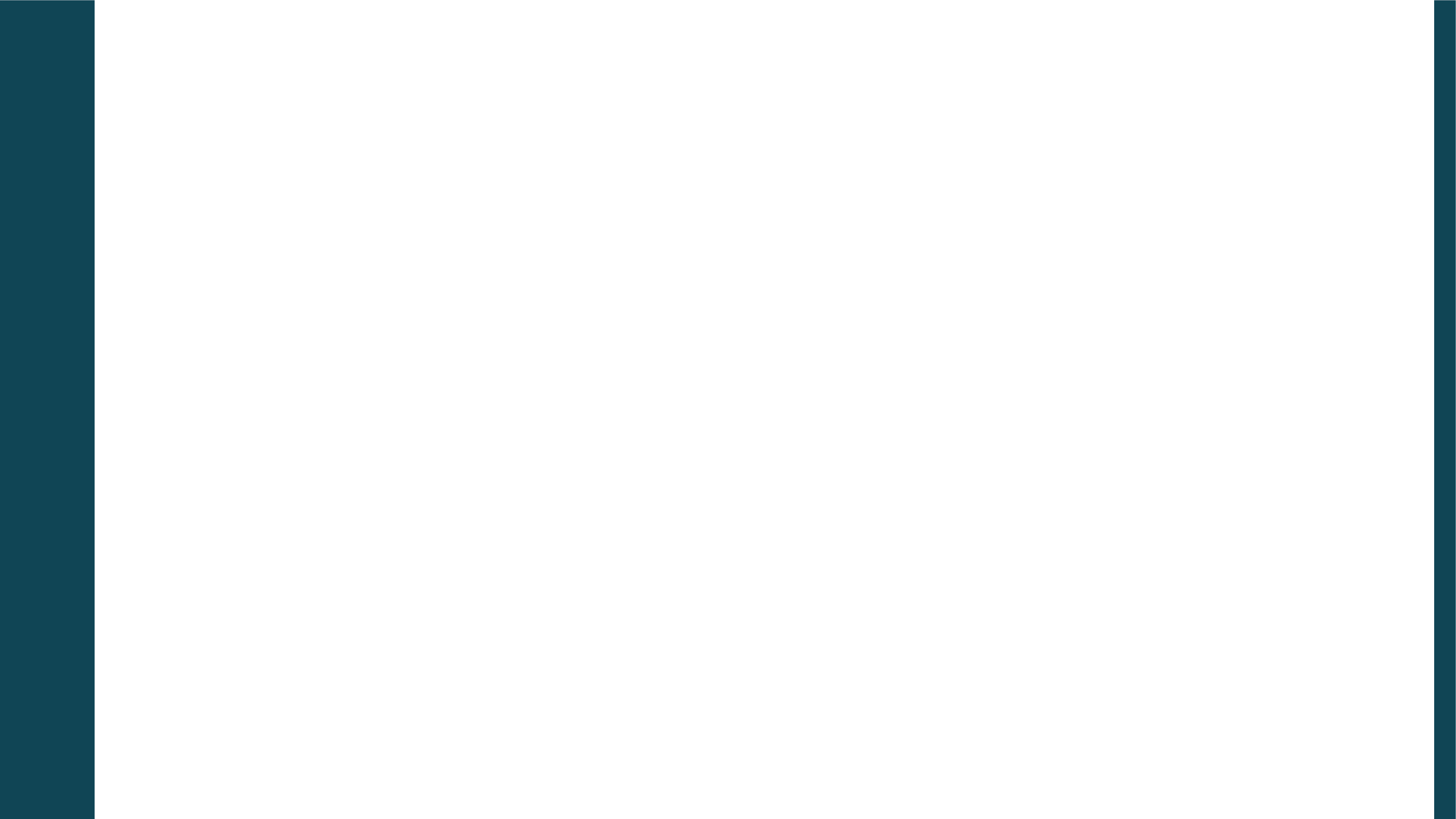 Gestão dos Recursos Hídricos
INTRODUÇÃO
Diferentes Usos
Inteligência territorial
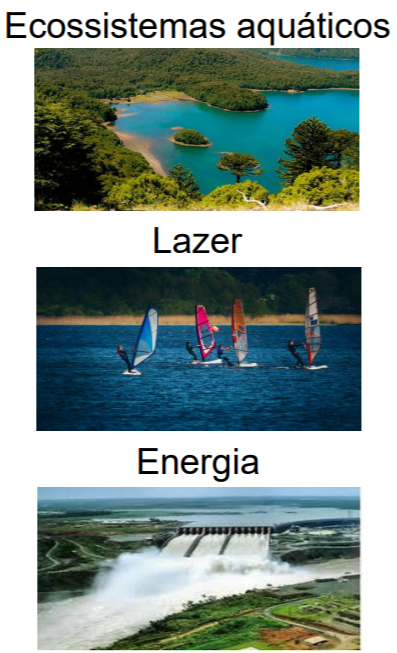 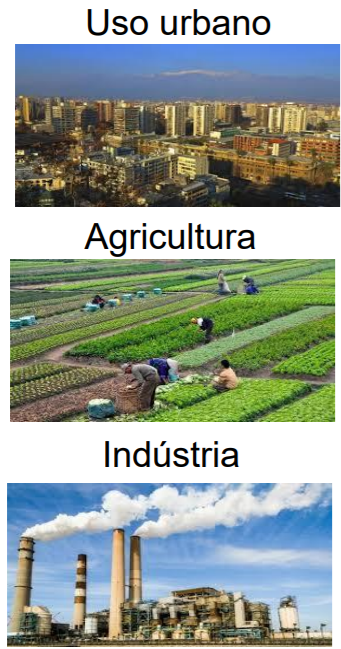 Significado:
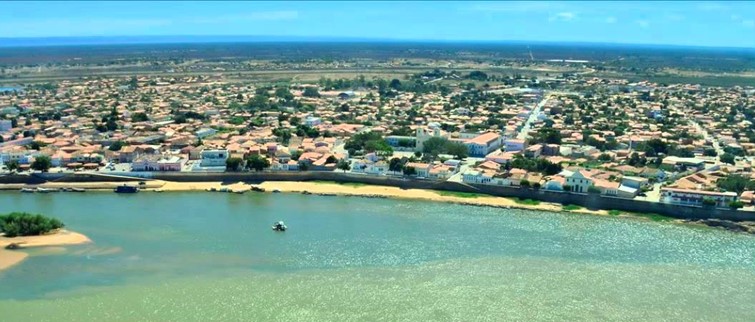 Metodologias e ferramentas que ajudam no planejamento e mobilização pelo desenvolvimento sustentável dos Recursos Hídricos.
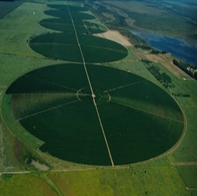 Básico:
Para planejar e executar utilização dos recursos hídricos é fundamental ter informações da disponibilidade de água (superficial e subterrânea).
Imprescindível
Estudos e monitoramento.
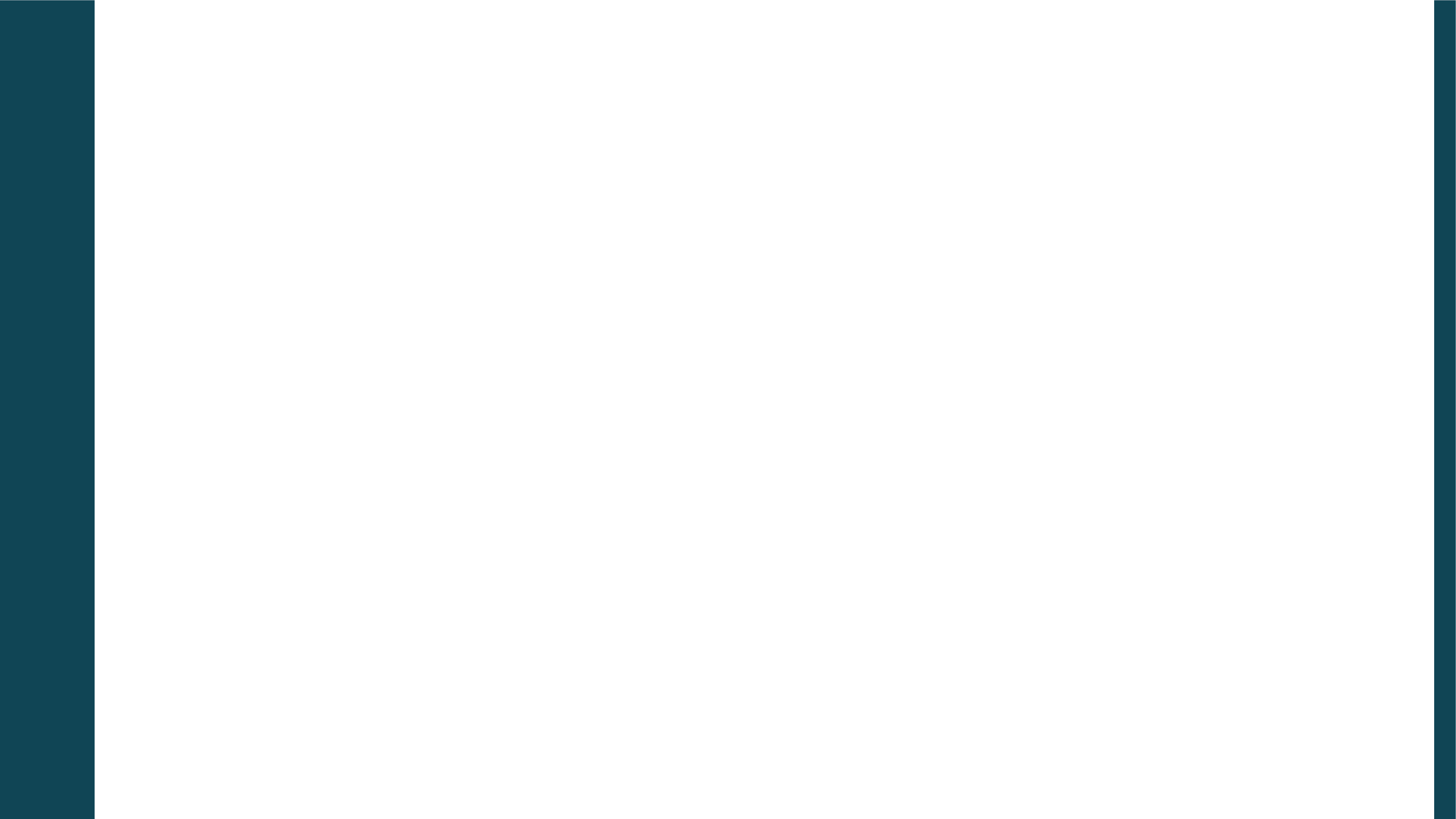 A agricultura irrigada
INTRODUÇÃO
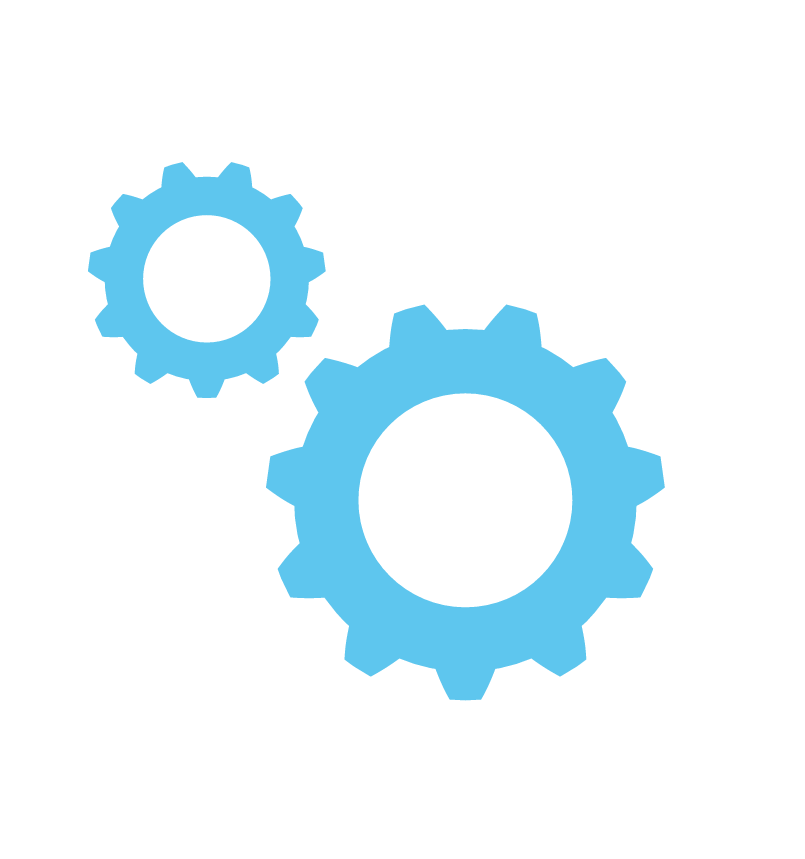 AGRICULTURA TROPICAL (como funciona)
Ciclos sazonais definidos pela disponibilidade de água
A IRRIGAÇÃO é a tecnologia para quebrar este ciclo
Grandes benefícios
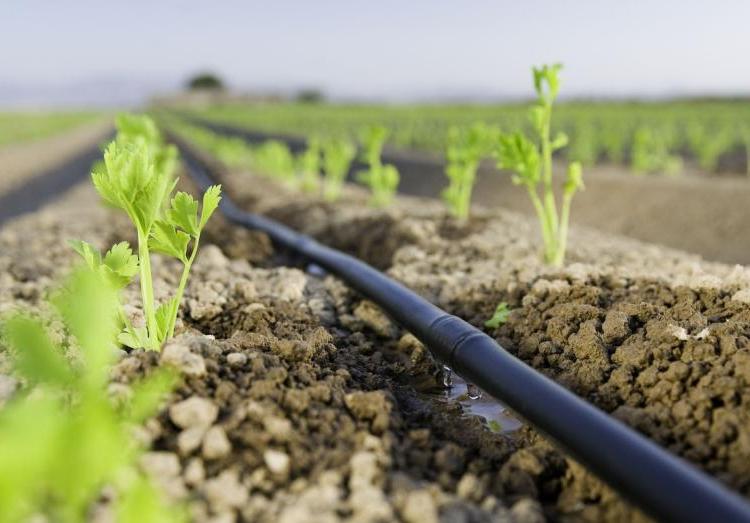 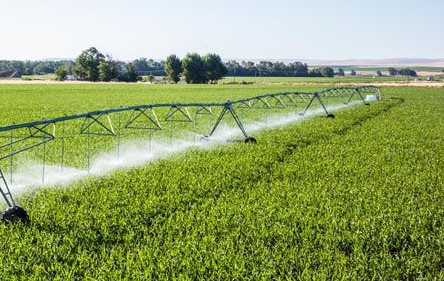 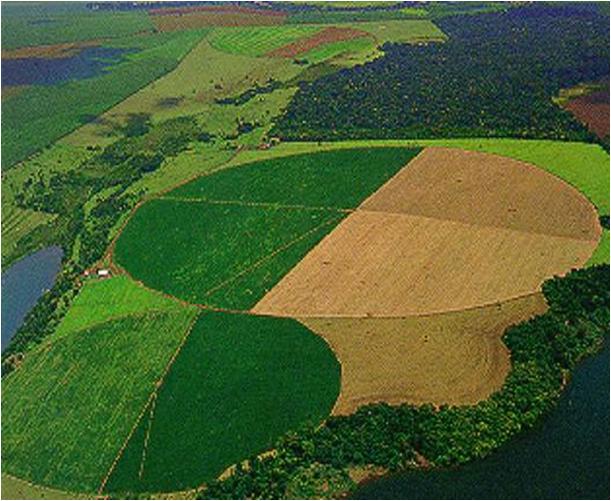 POSSIBILITA
Evolução:
AGRICULTURA IRRIGADA
SAFRA ÚNICA
DUAS SAFRAS (área total)
PRODUÇÃO CONTÍNUA
2ª SAFRA (PARCIAL)
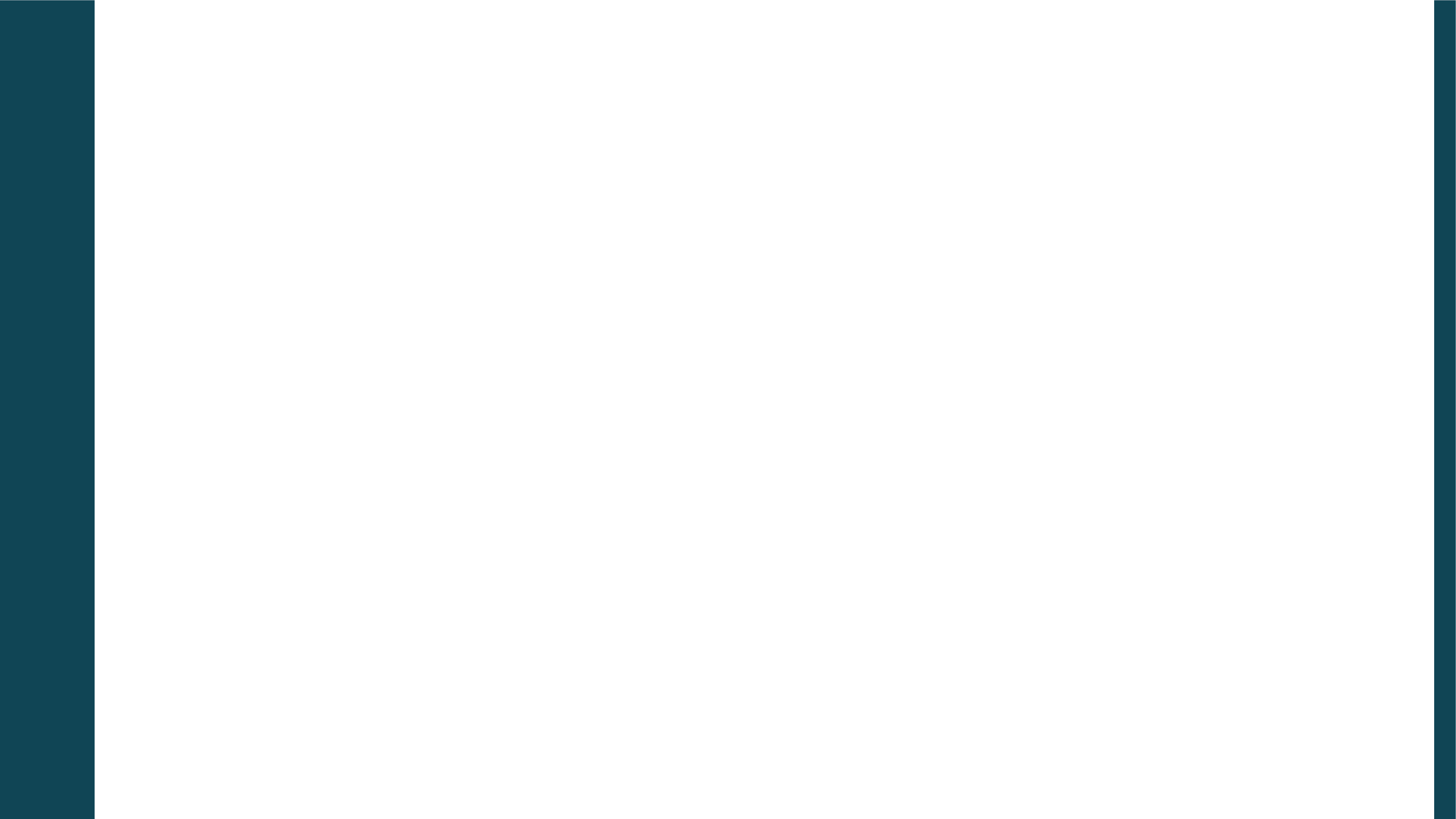 Os primórdios do projeto
PRIMÓRDIOS
2016 e 2017, durante eventos sobre o tema sustentabilidade...
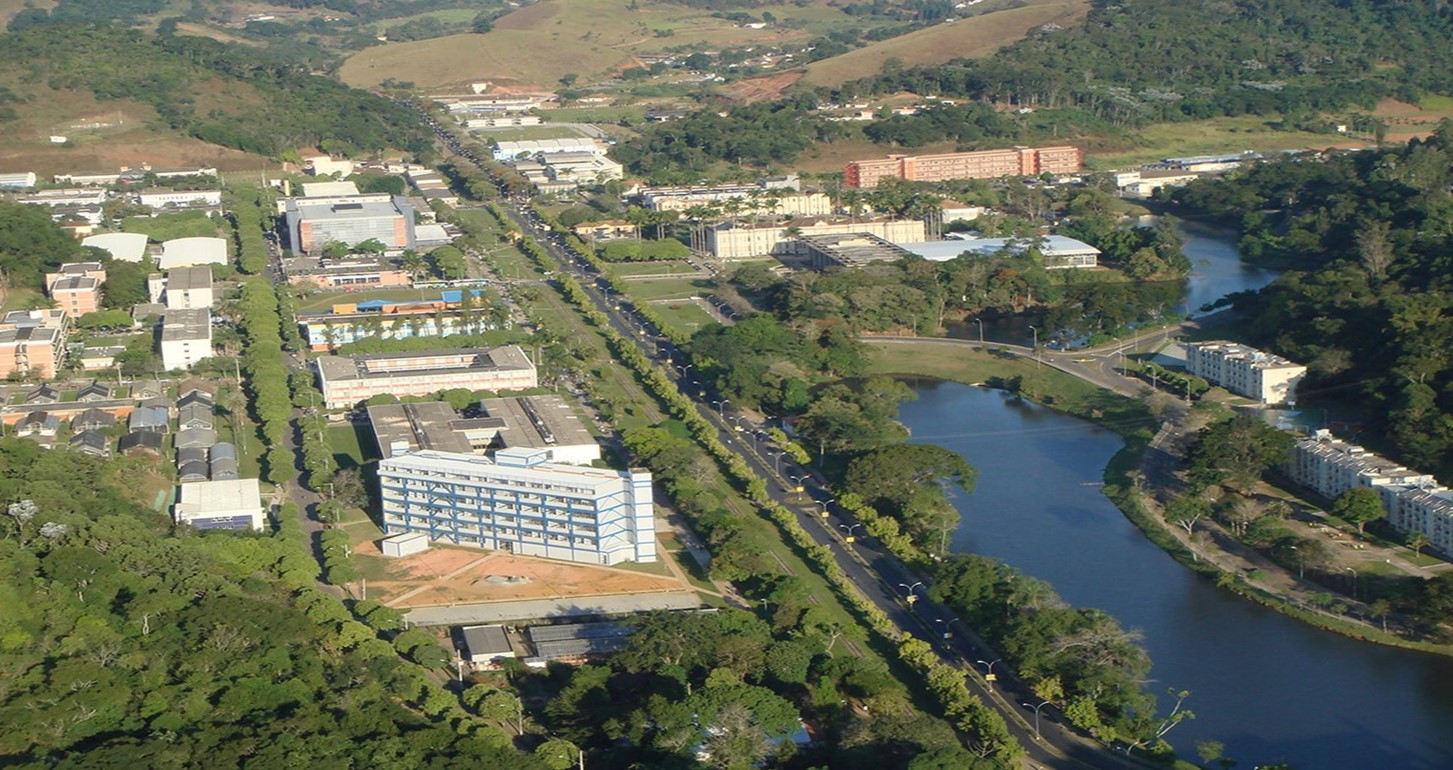 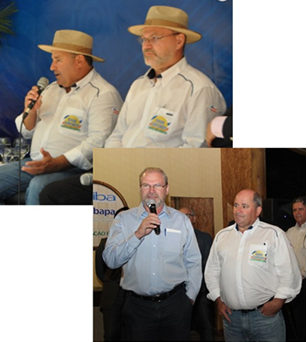 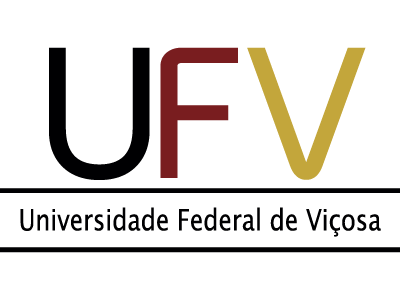 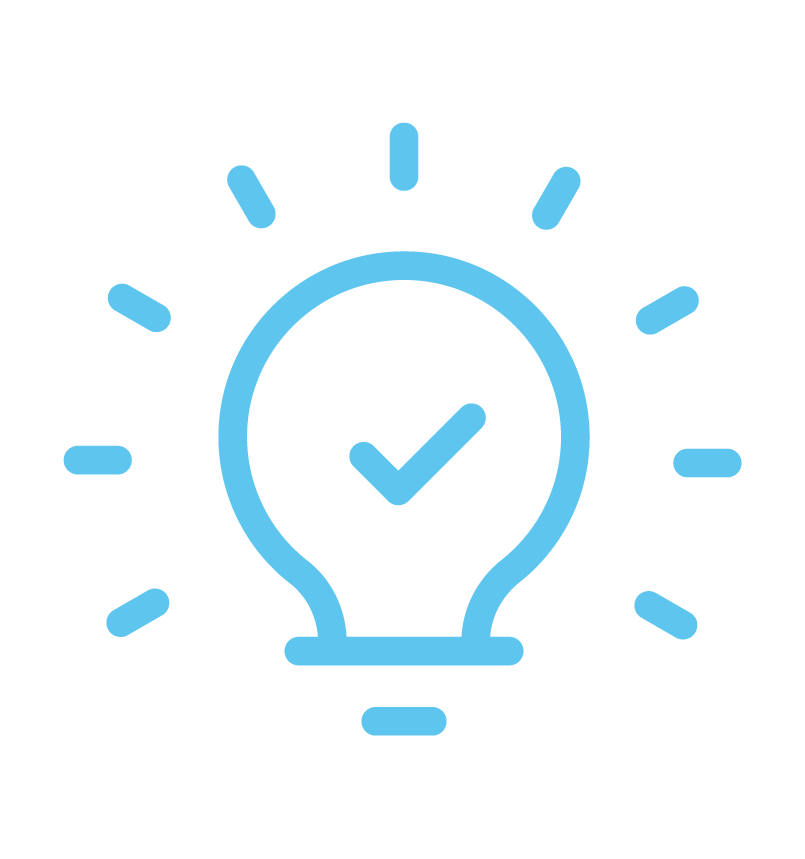 PROPOSTA
AIBA e ABAPA
DESENVOLVER UM PROJETO PARA ESTUDAR 
A DISPONIBILIDADE DE RECURSOS HÍDRICOS NO OESTE DA BAHIA COM VISTAS AO CRESCIMENTO SUSTENTÁVEL DA AGRICULTURA IRRIGADA.
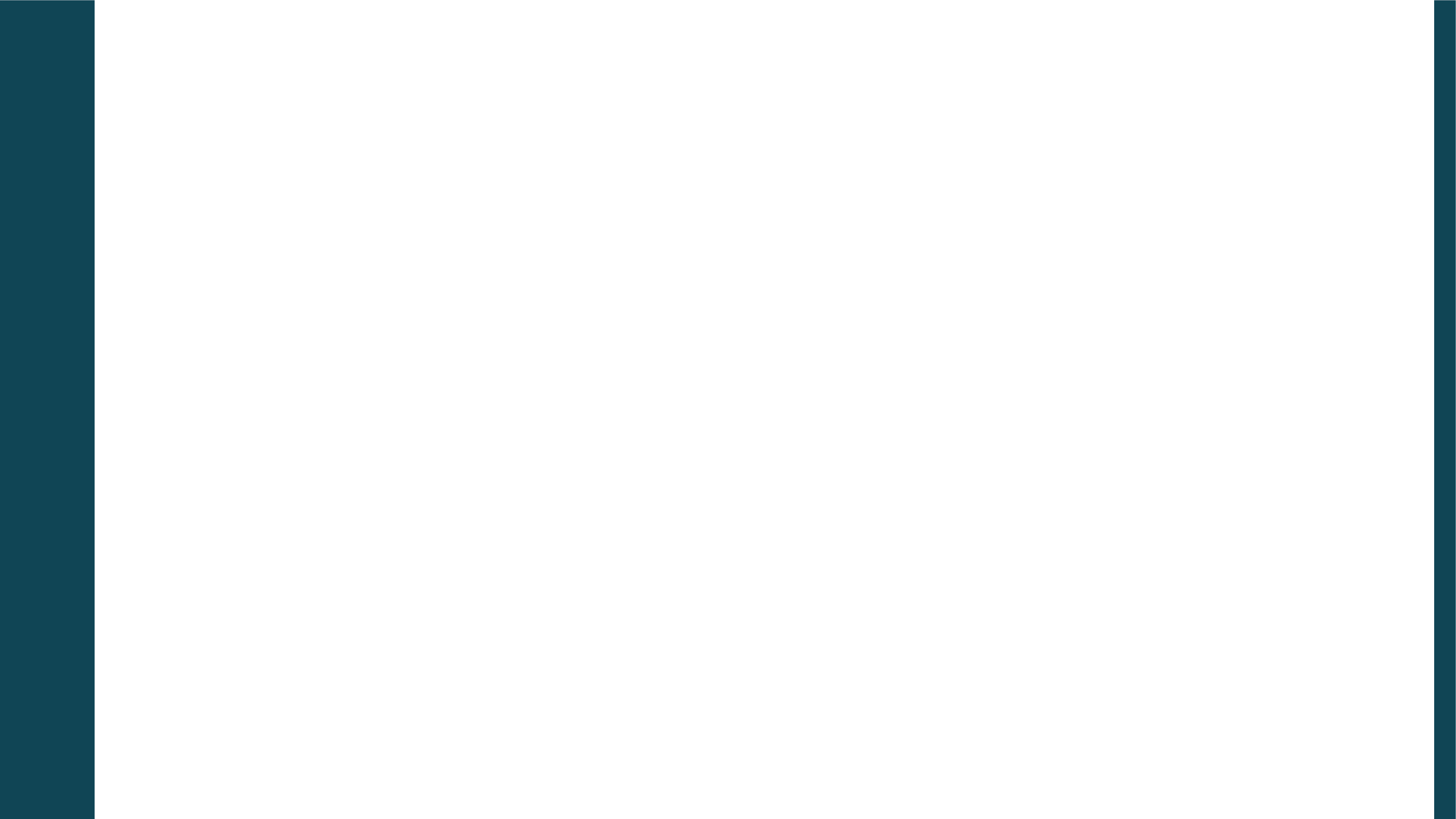 Os primórdios do projeto
PRIMÓRDIOS
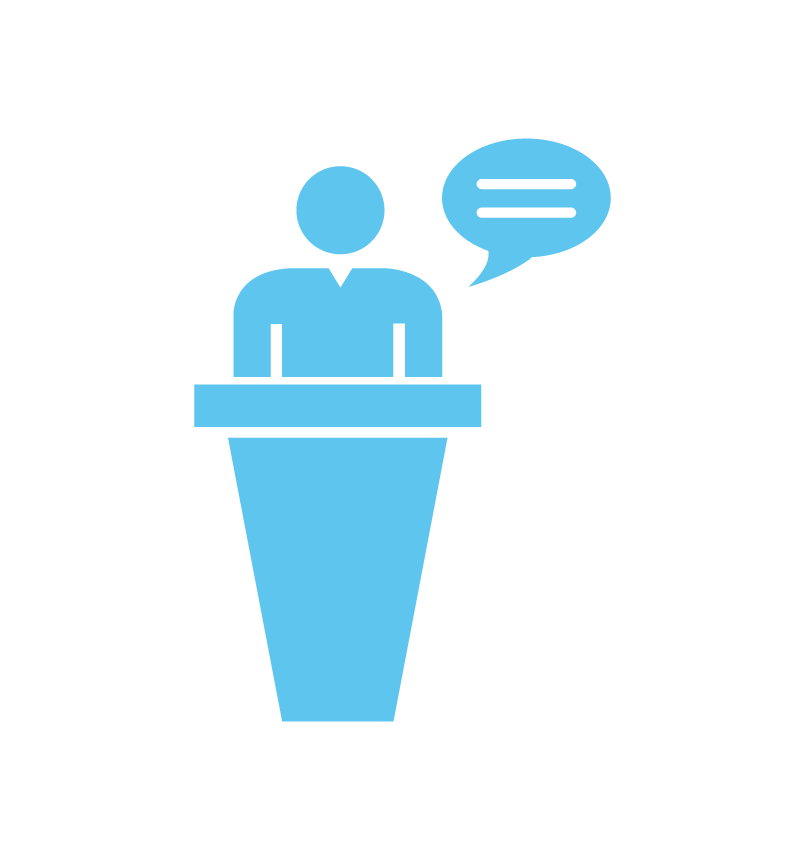 O que sabemos:
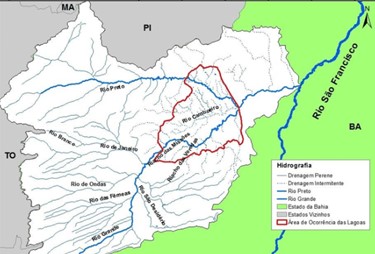 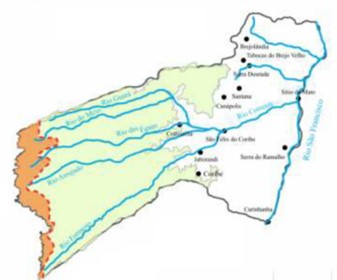 AQUÍFERO URUCUIA
BACIAS DOS RIOS GRANDE, CORRENTE E CARINHANHA
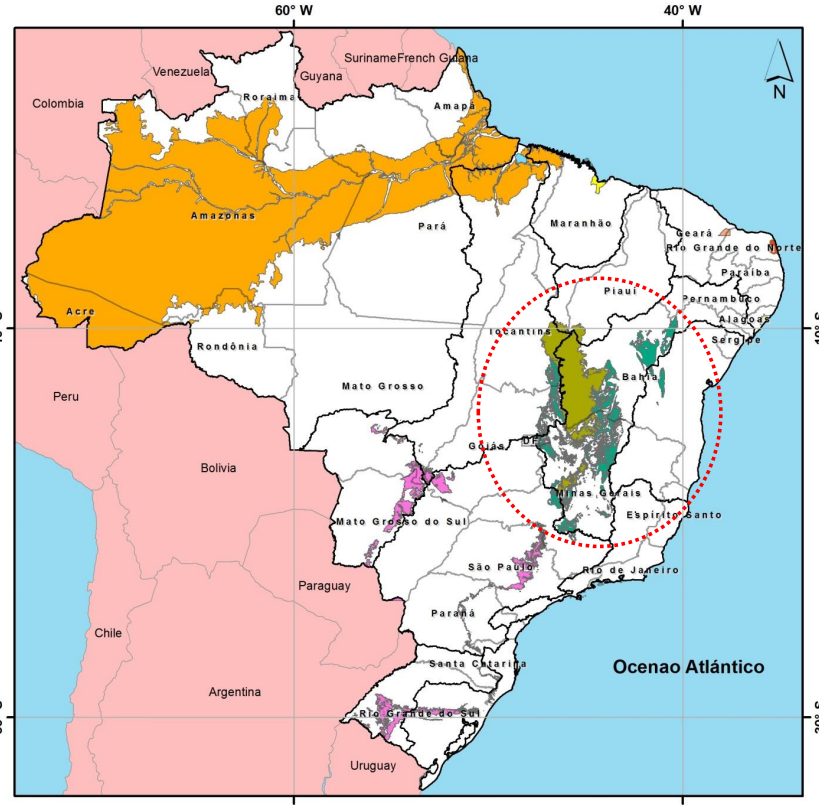 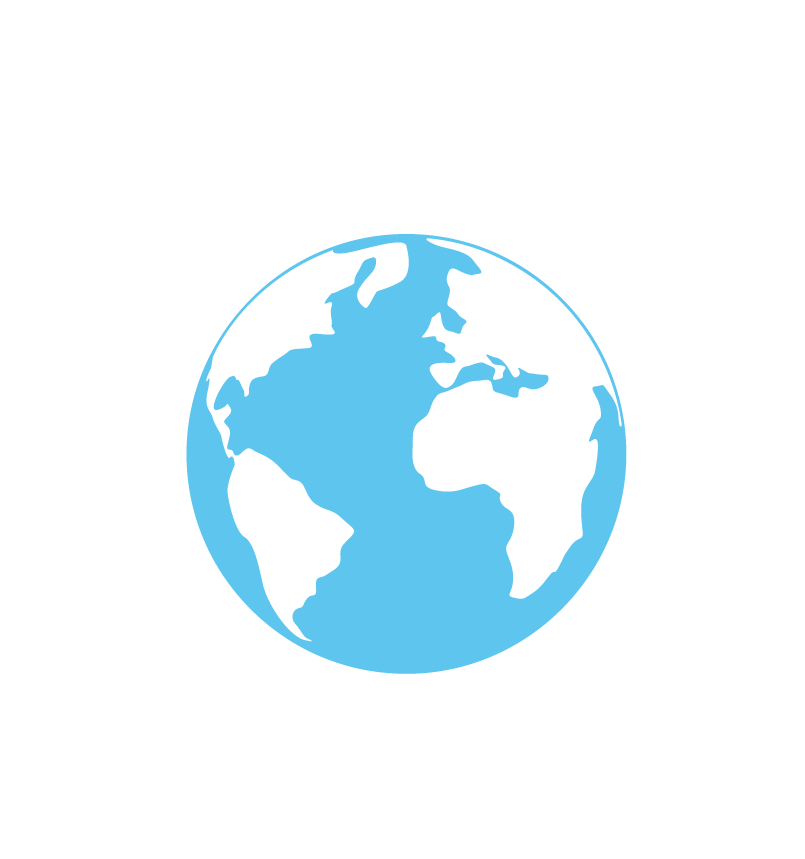 O que é importante saber:
Qual a disponibilidade de água para irrigação e outros usos?
É FUNDAMENTAL TER INFORMAÇÃO
Como organizar o uso? Autorização de usos?
‘ESTUDOS CIENTÍFICOS SOBRE
DISPONIBILIDADE HÍDRICA’
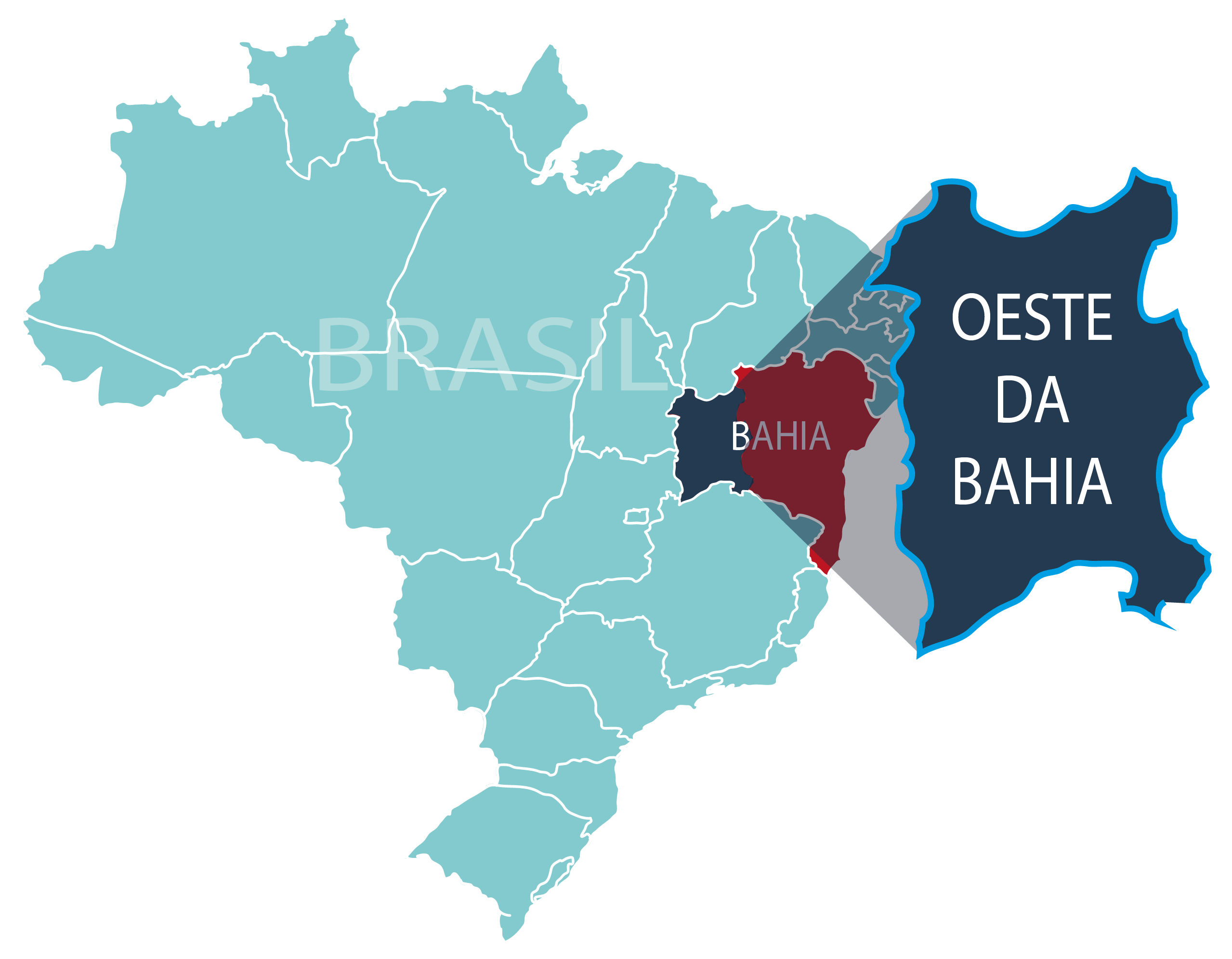 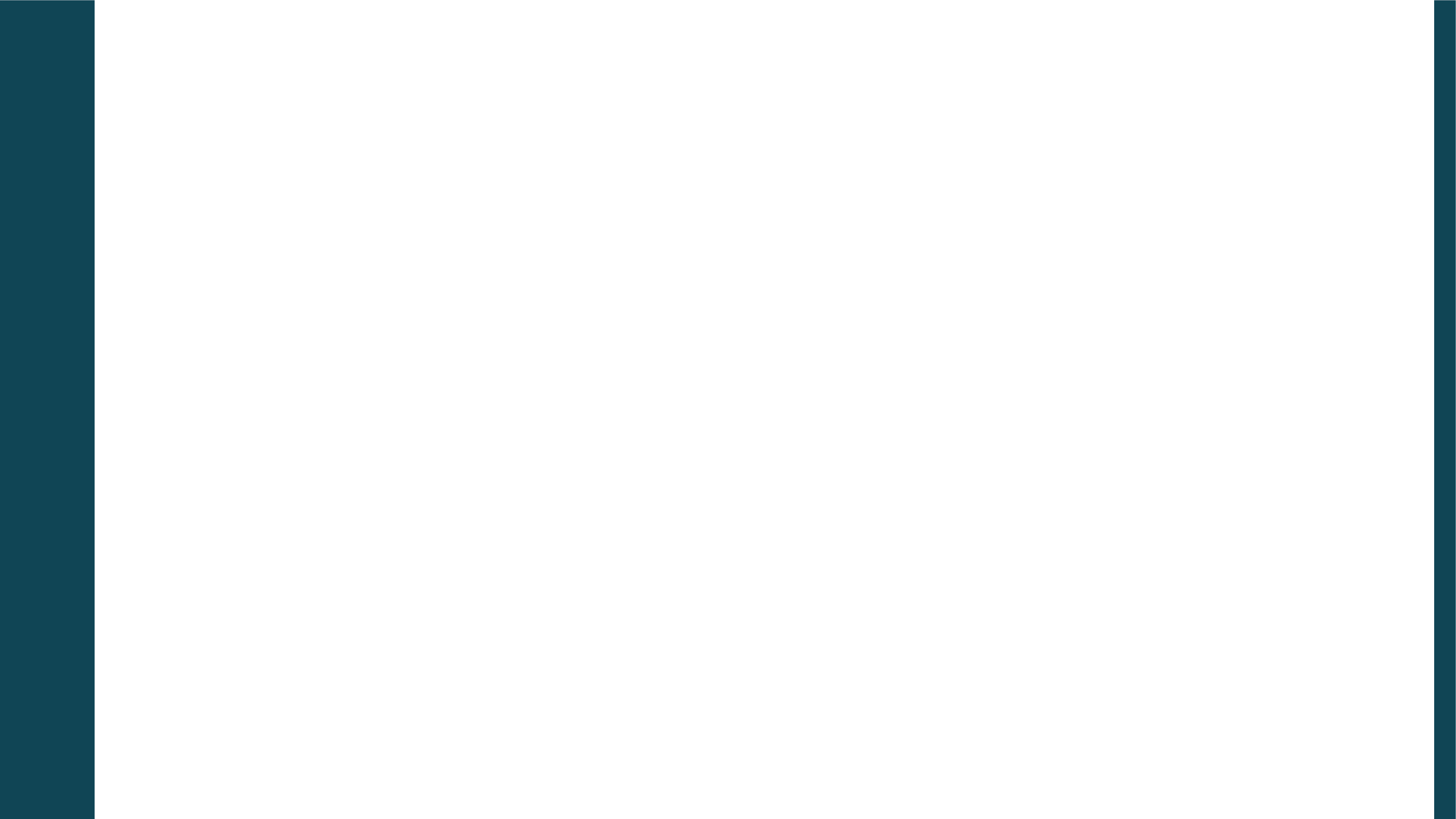 A região Oeste da Bahia
REGIÃO OESTE DA BAHIA
2,4 milhões ha com agricultura
Agricultura irrigada 
192 mil ha (8%)
Cerca de 34% VBP
1.790 pivôs centrais
Alta eficiência (equip. + manejo)
Até 5 safras em 2 anos
1800 a 950 mm em chuvas anuais (W-E)
Principais culturas: soja, milho, algodão, feijão, café, arroz e frutas (inclui cacau)
Clima, solo e topografia favoráveis
Posição geográfica estratégica
Fronteira agrícola consolidada
Tecnologia + Capital Humano
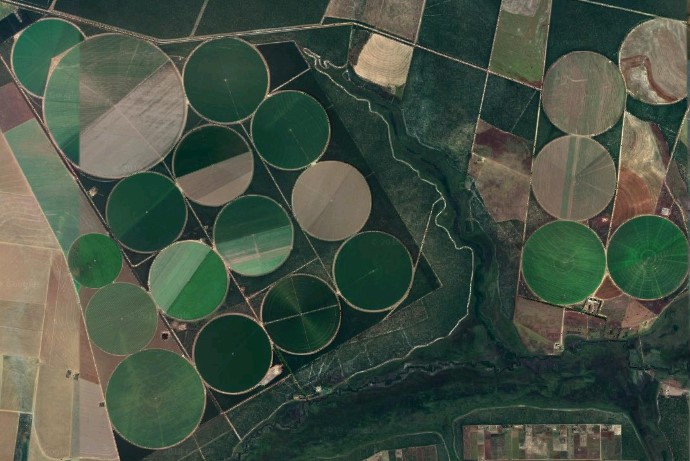 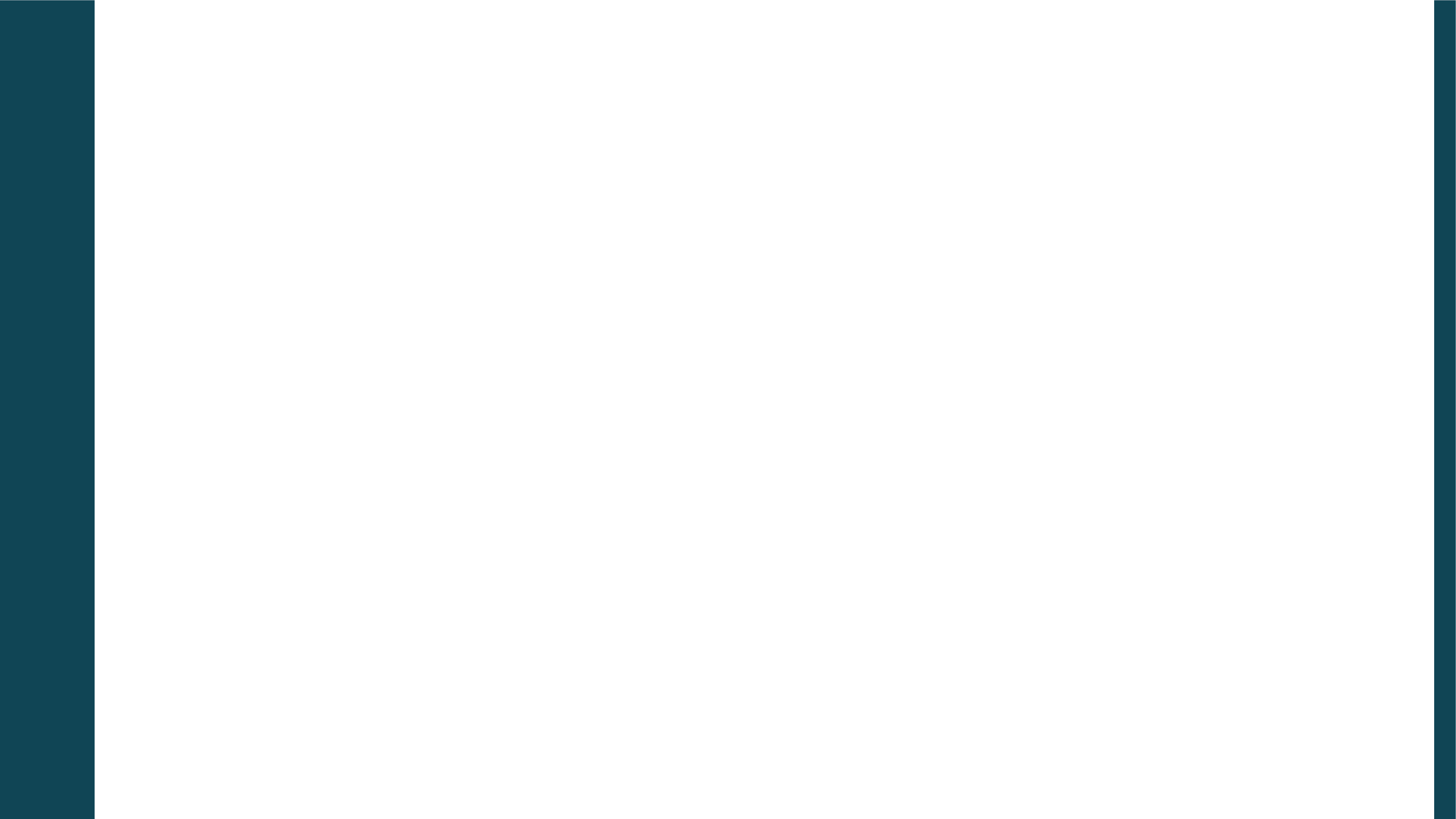 Algumas considerações sobre o Estudo
ESTUDO
ESTUDO DO POTENCIAL HÍDRICO NO OESTE DA BA
Águas Superficiais.
1
Águas subterrânea (Aquífero Urucuia).
2
3
Estudo do uso do Solo, Clima, Recursos Hídricos e Irrigação.
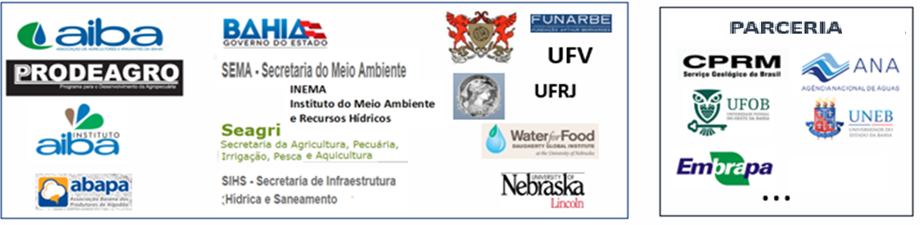 4
Governança.
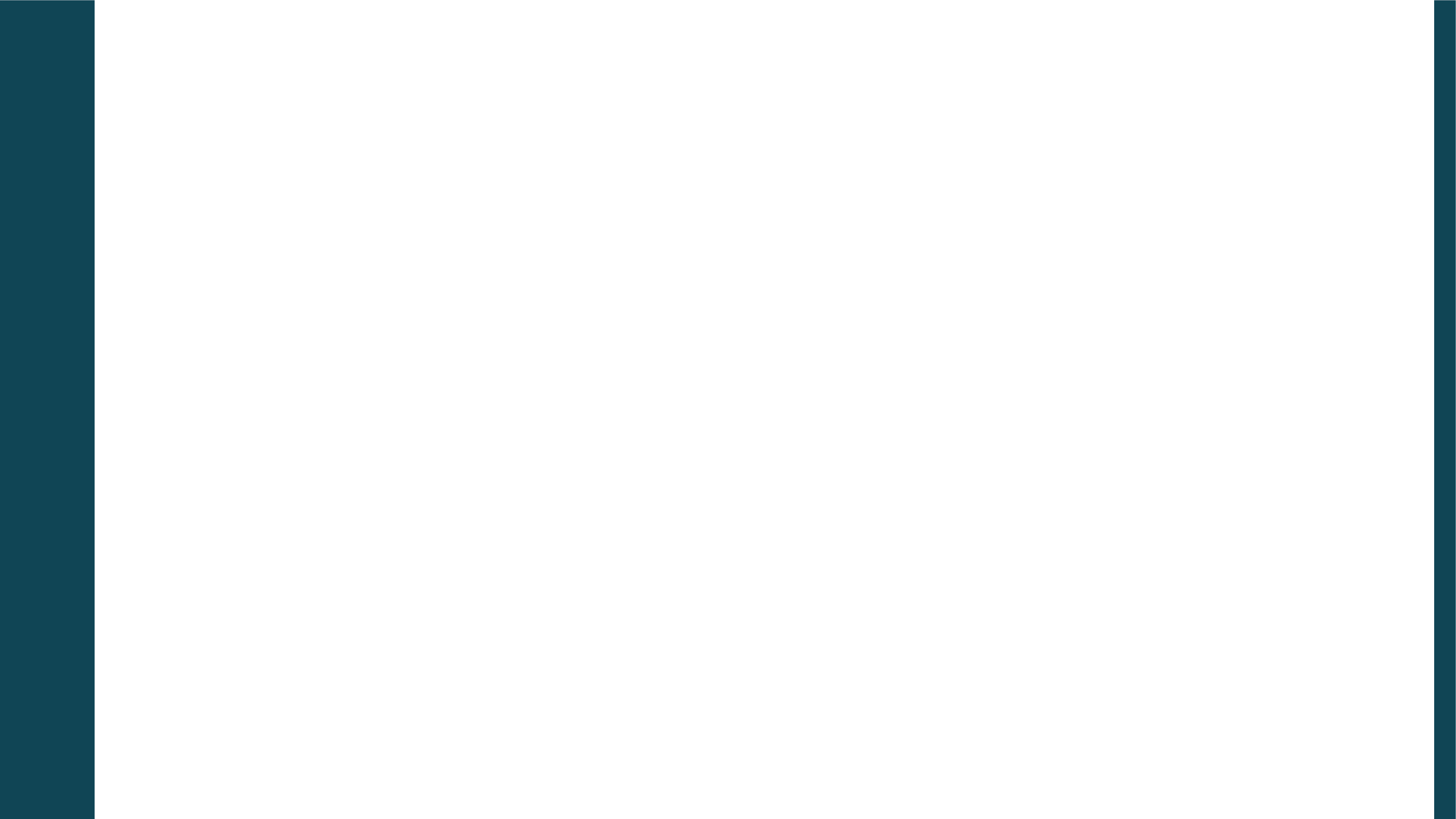 [Estudo do Potencial Hídrico no Oeste da BA]
Águas Superficiais
ESTUDO
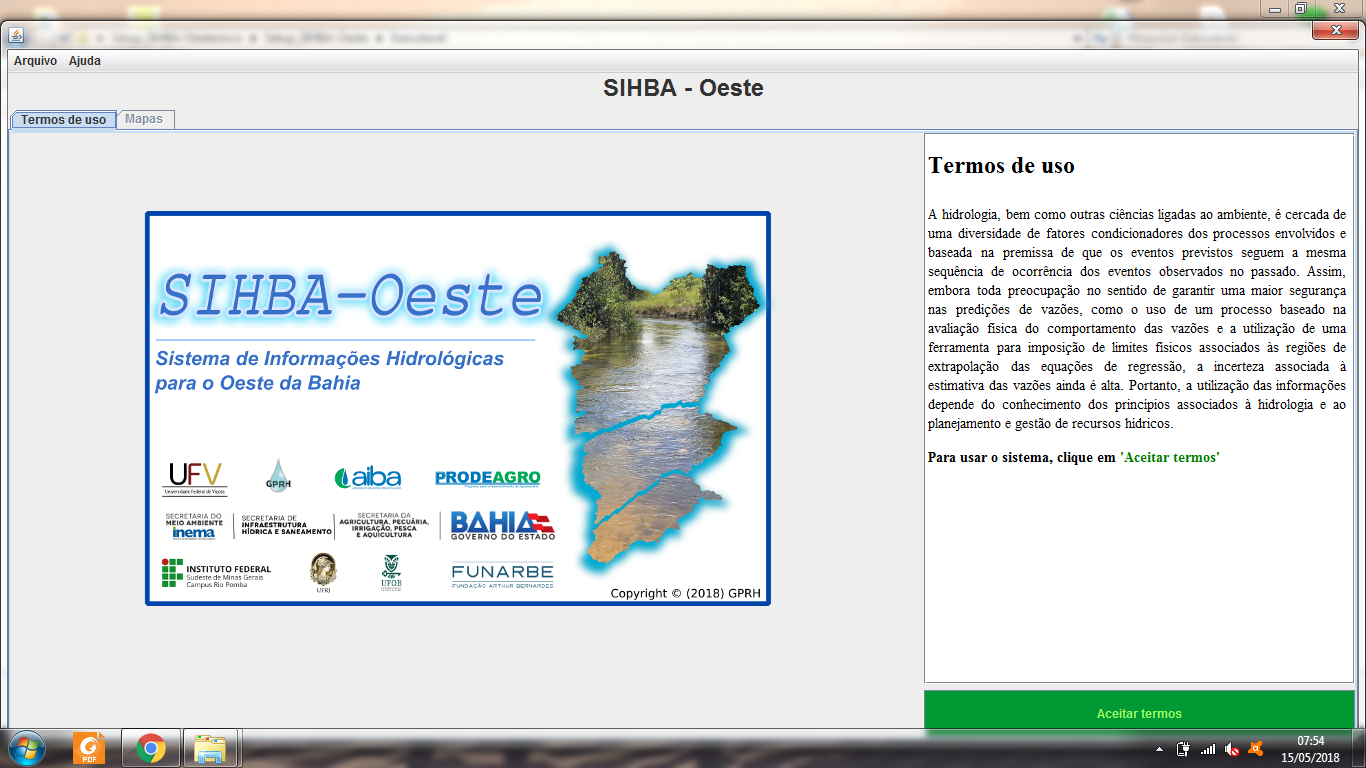 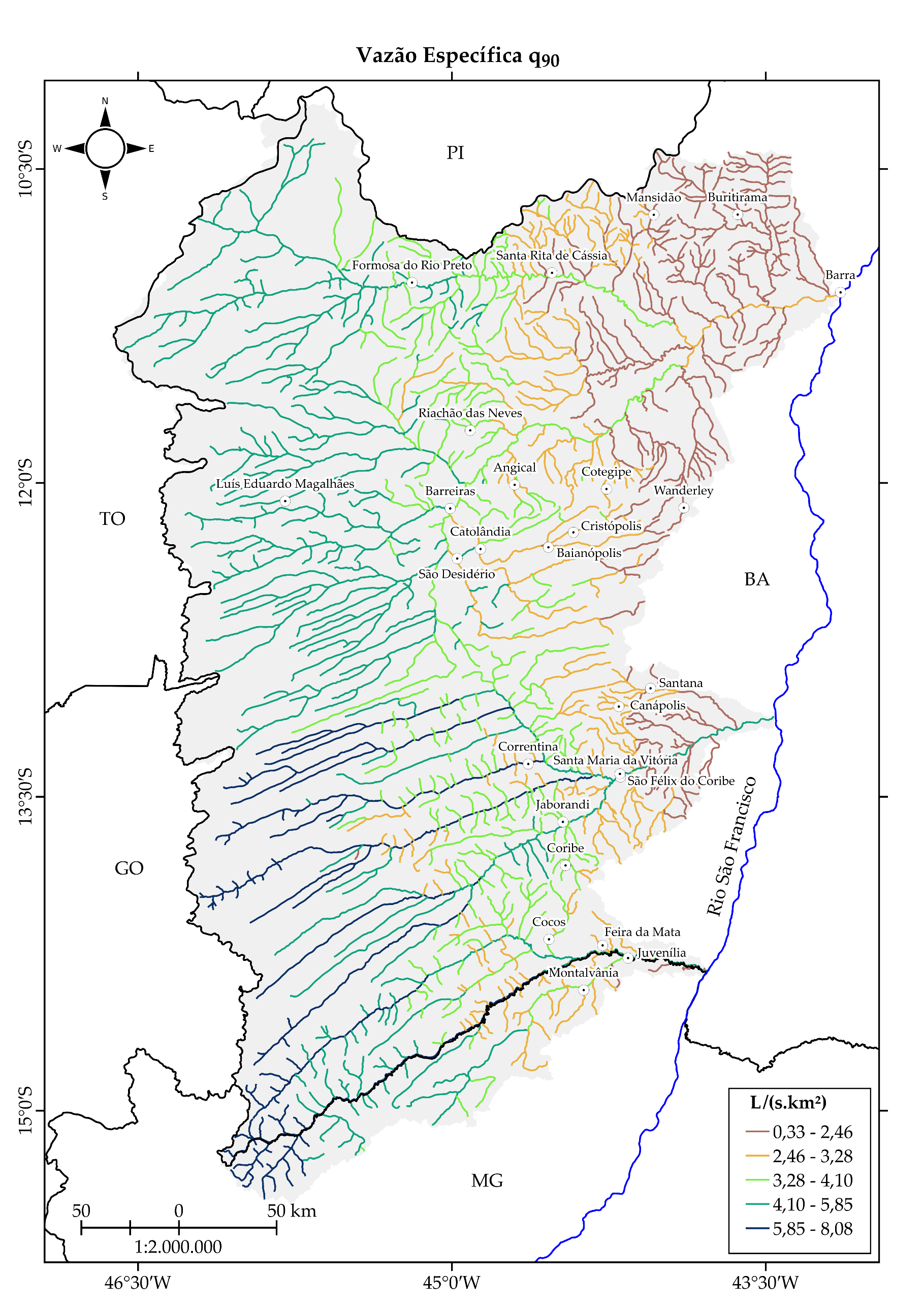 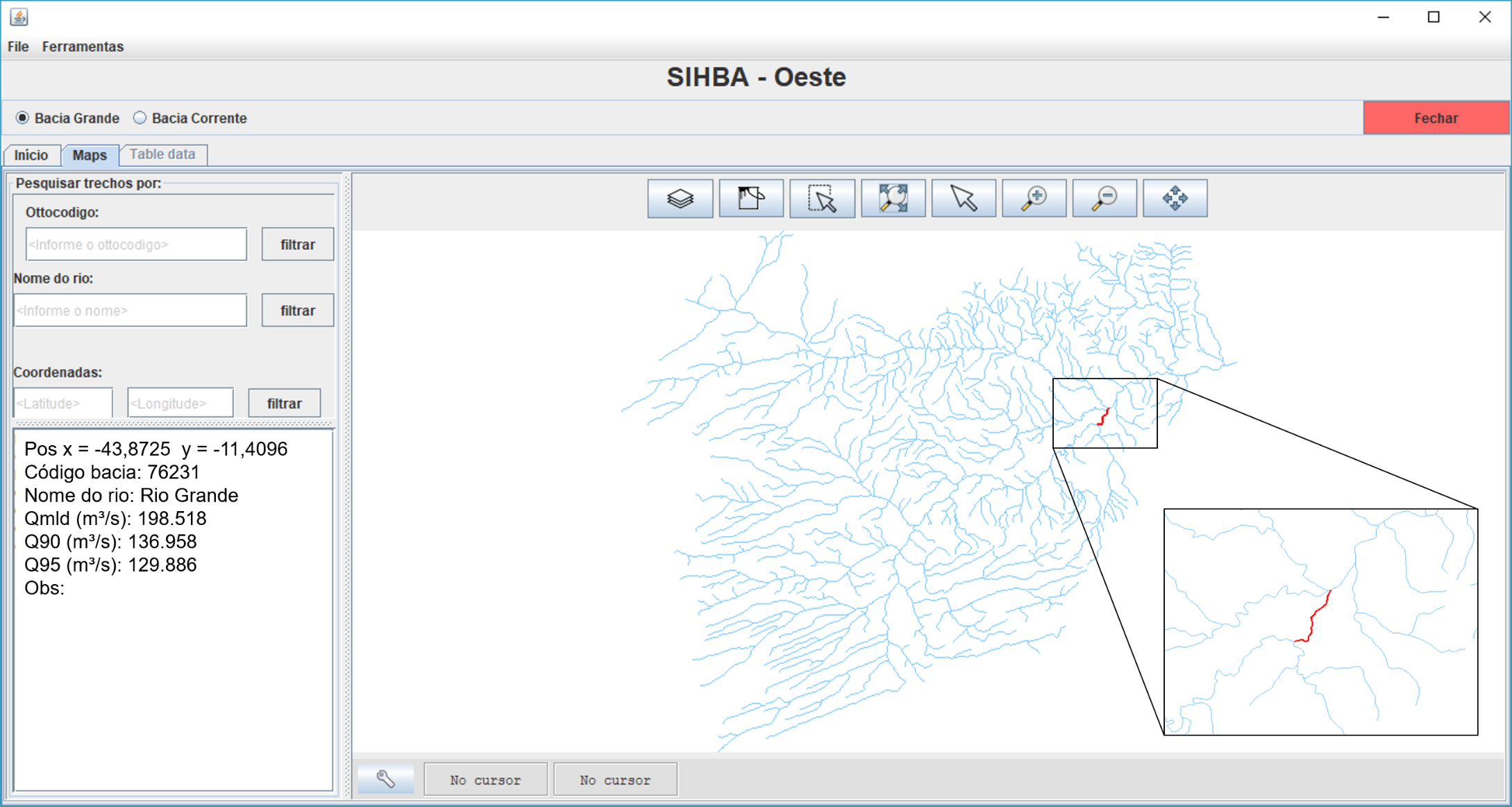 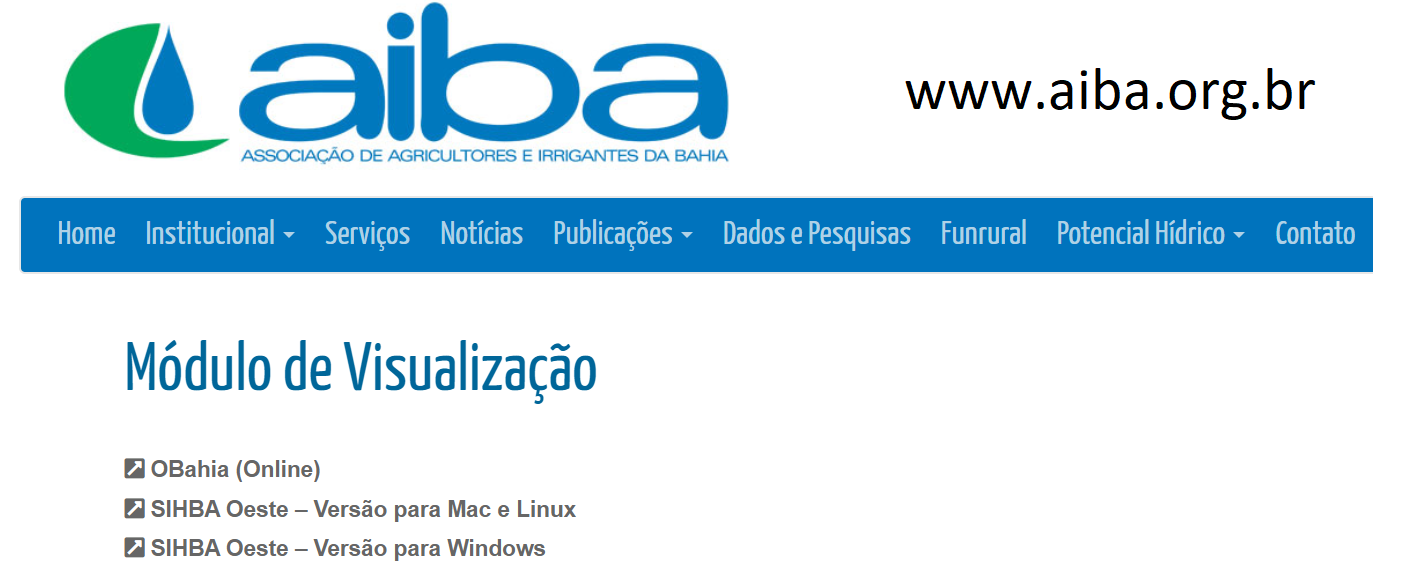 SIHBA-OESTE
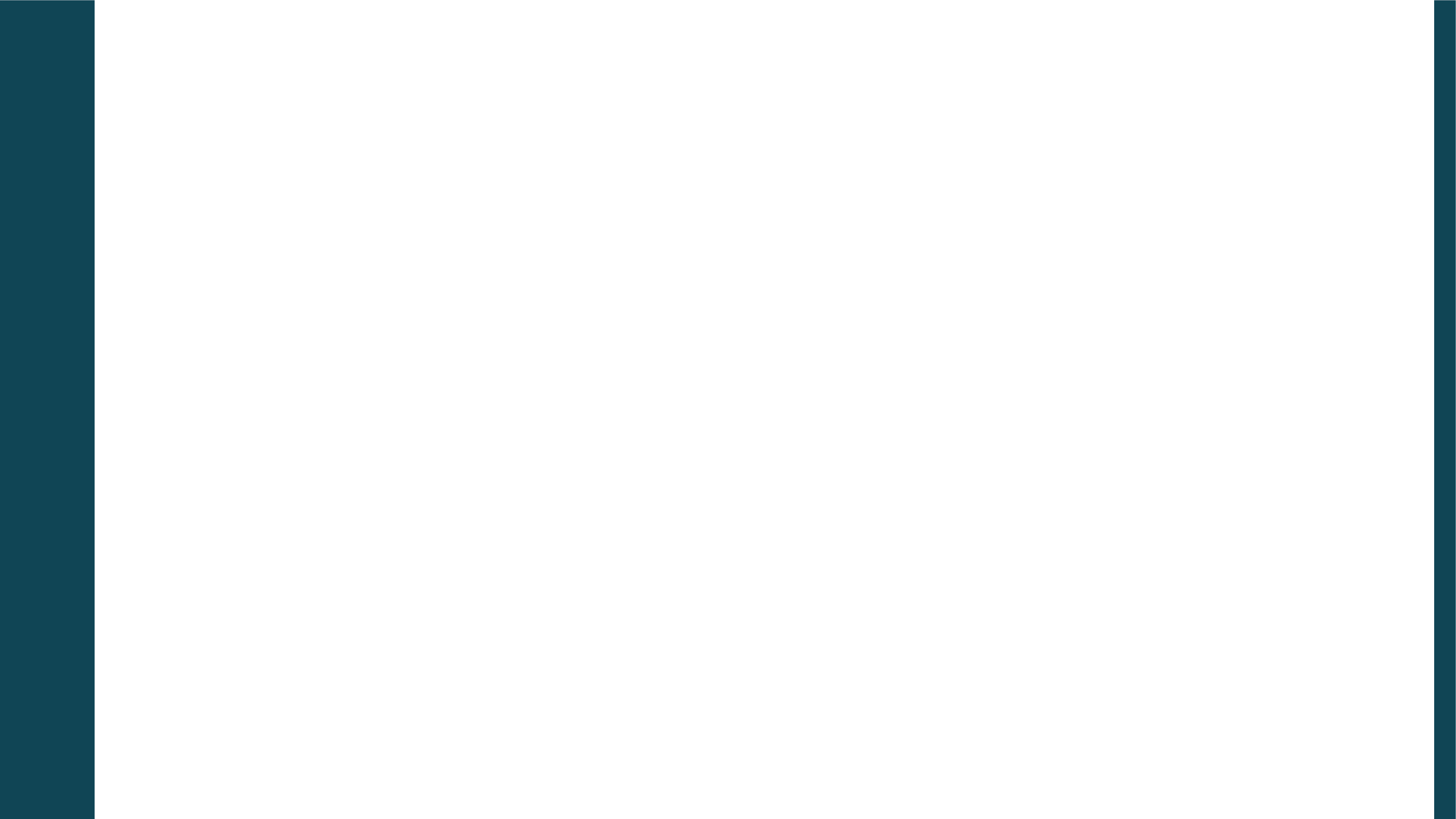 [Estudo do Potencial Hídrico no Oeste da BA]
Águas Subterrâneas
ESTUDO
MODELAGEM VISUAL MODFLOW
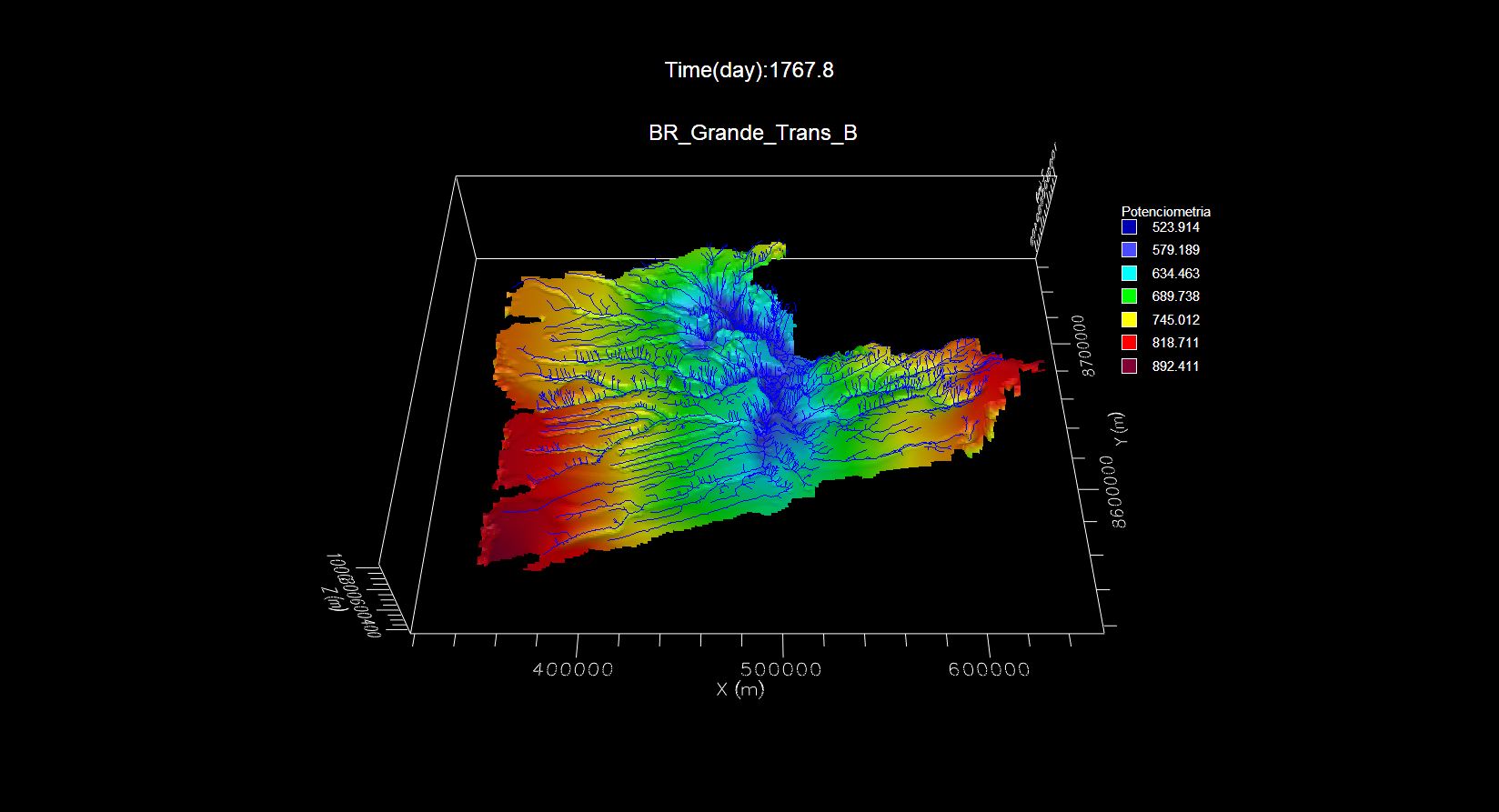 “VISUALIZAR” E PERMITIR ANÁLISES DE USO SUSTENTÁVEL E DEFINIÇÕES ESTRATÉGICAS
Modelo conceitual e Modelo numérico
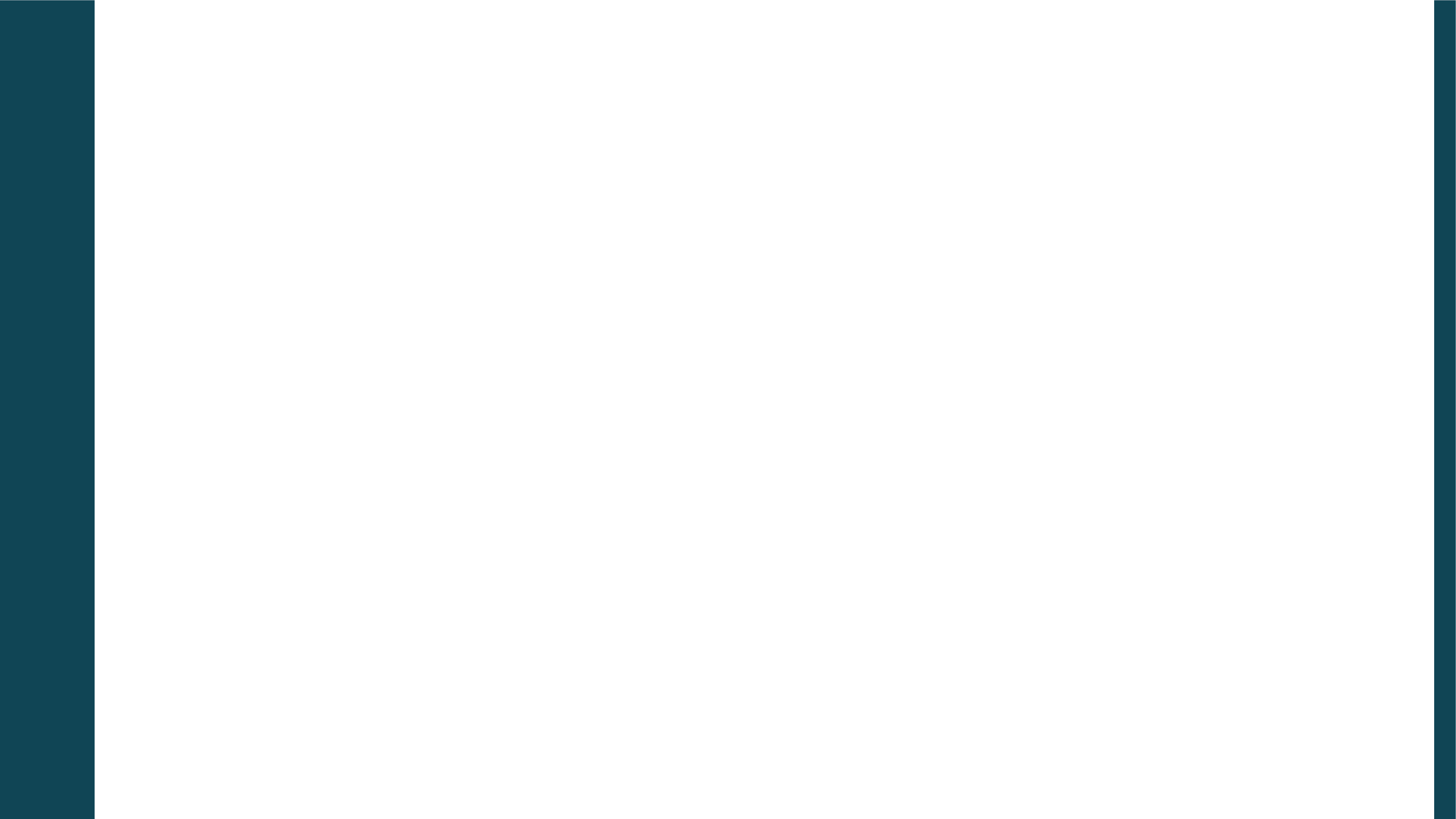 [Estudo do Potencial Hídrico no Oeste da BA]
Uso do Solo e Gestão
ESTUDO
ANÁLISE
Da evolução do uso do solo e  da área irrigada
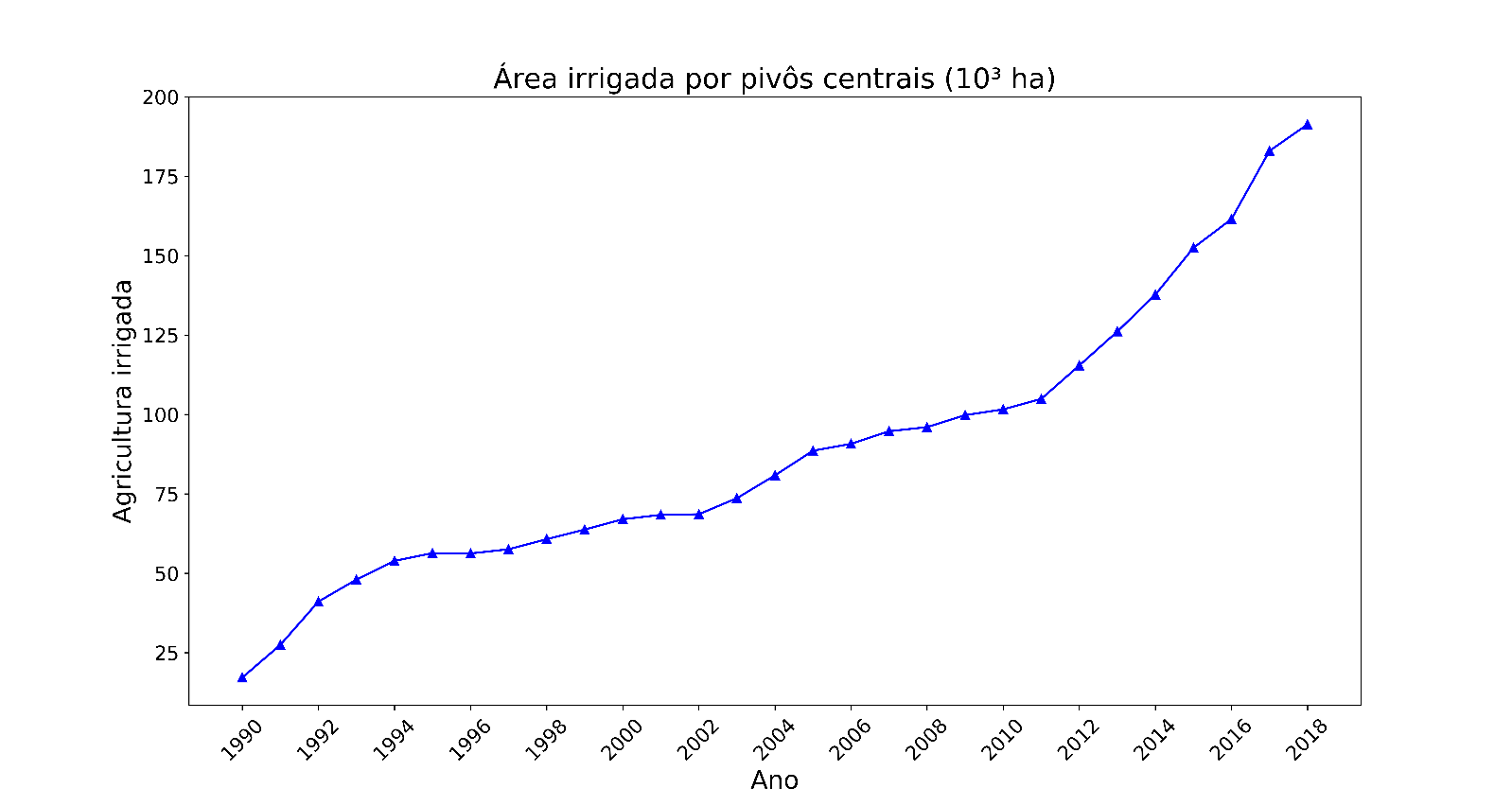 1990/2018
Crescimento:
6.064 ha/ano

2010/2018
Crescimento:
11.535 ha/ano
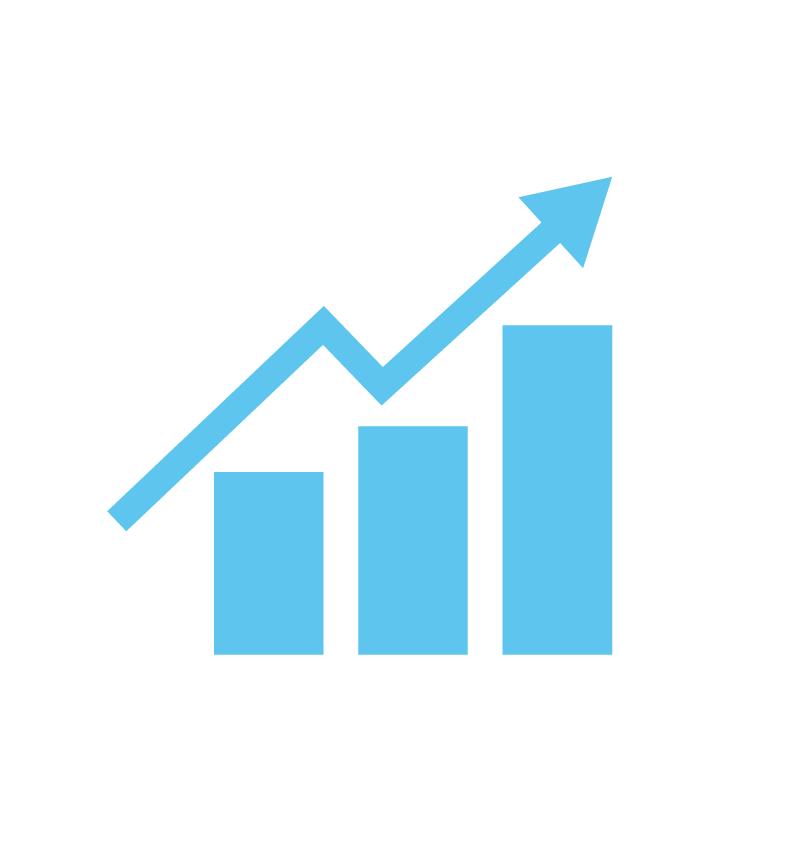 1990: 16.431 ha
187 pivôs centrais
2018: 192.282 ha
1.745 pivôs centrais
Permite avaliar Onde queremos chegar?
Qual a taxa de crescimento adequada?
Informações básicas necessárias avaliar a estratégia de ampliação da agricultura irrigada.
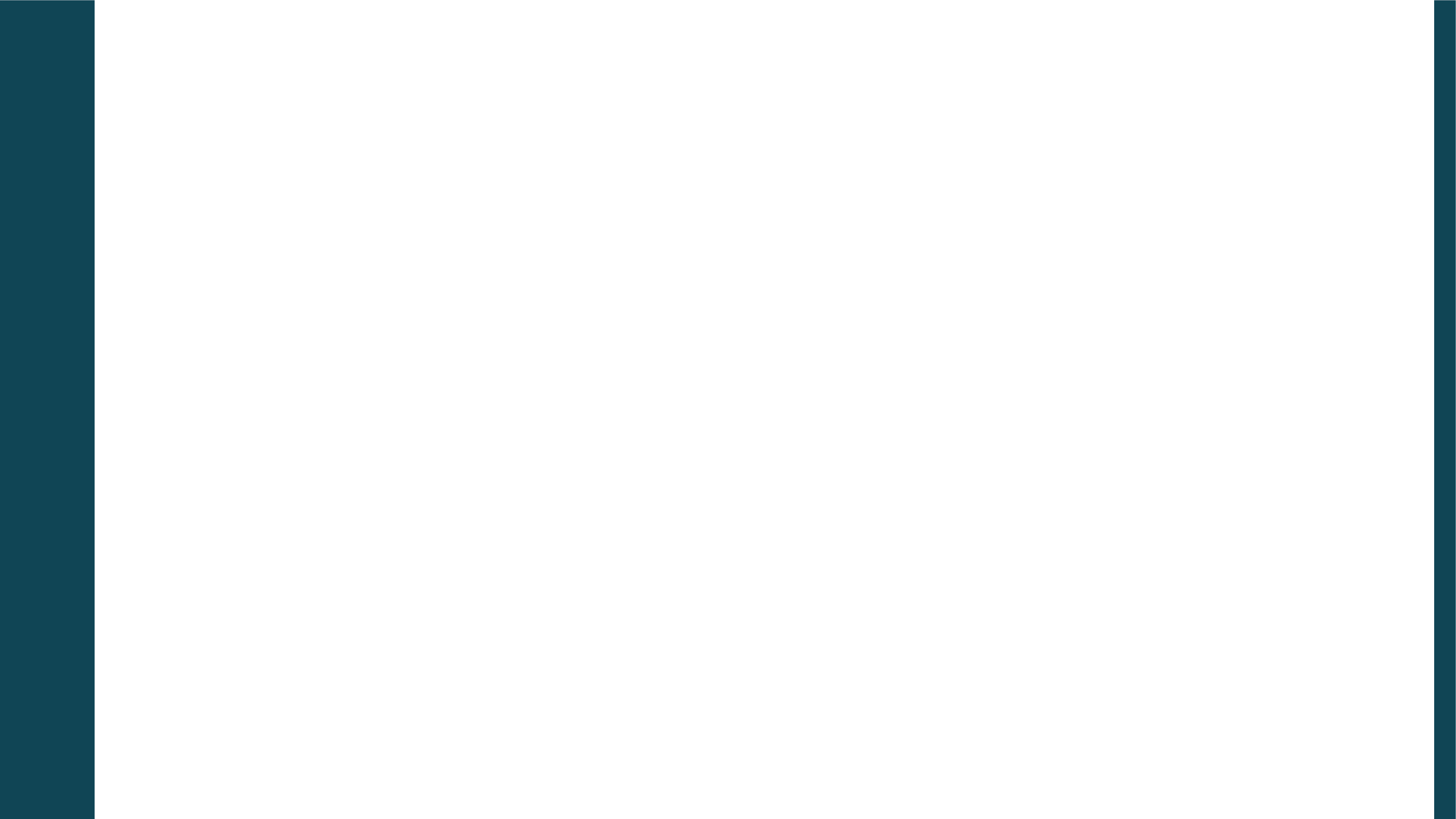 [Estudo do Potencial Hídrico no Oeste da BA]
Uso do Solo e Gestão
ESTUDO
ANÁLISE
Dos Recursos Hídricos e Irrigação
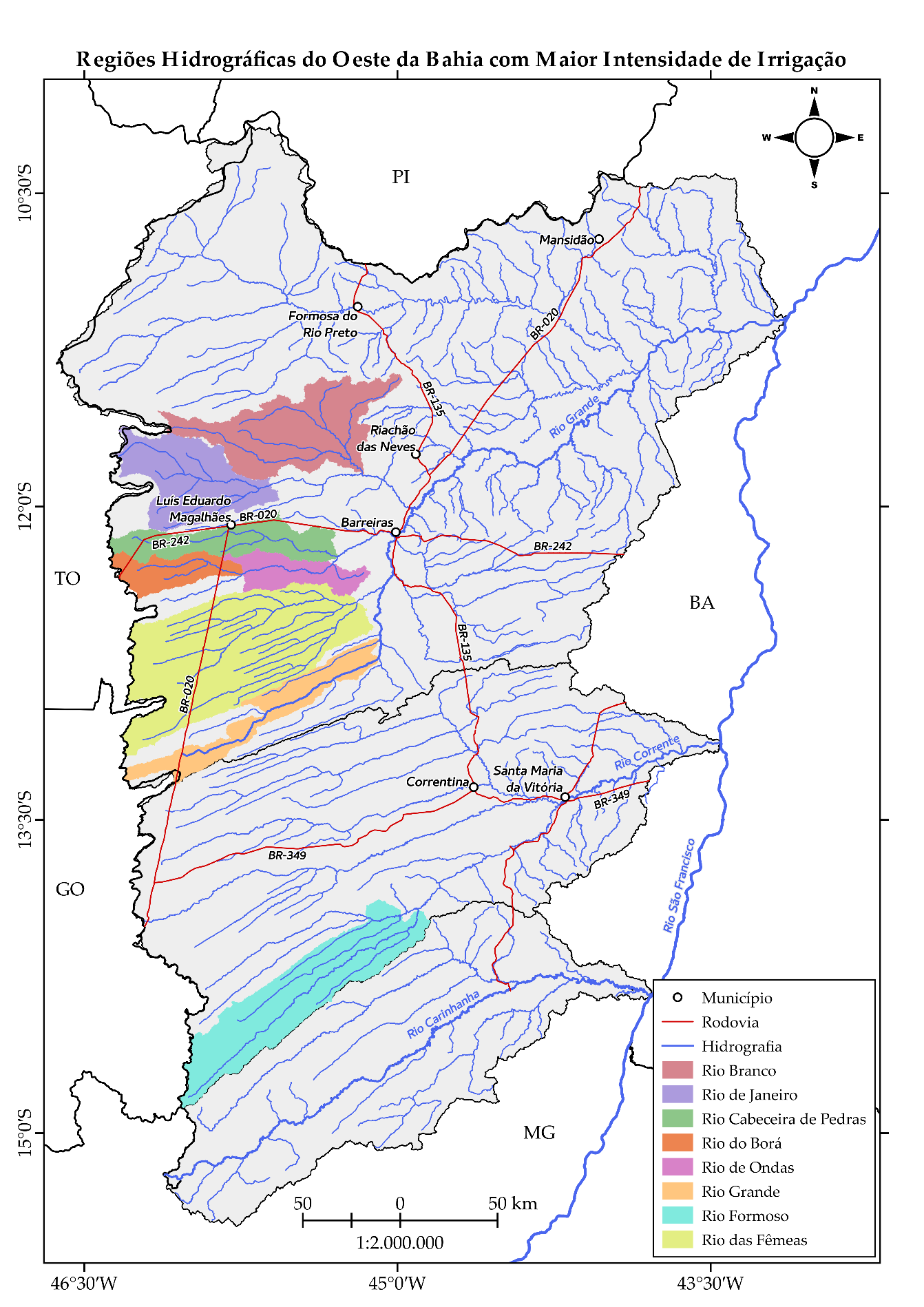 Regiões com uso elevado de água para irrigação

 Potenciais conflitos no uso de recursos hídricos
 Representa 18% da área
2. Regiões com disponibilidade de água para irrigação

 Potencial crescimento da área irrigada
 Representa 82% da área
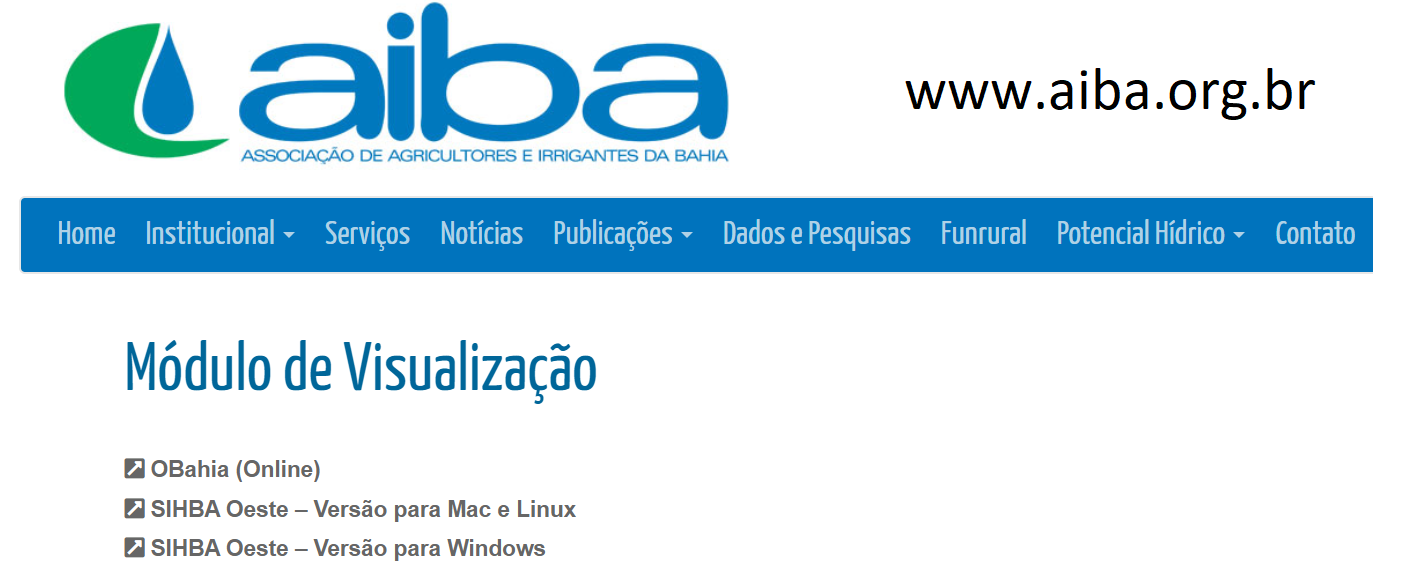 OBAHIA
[Estudo Potencial Hídrico Oeste BA]
GOVERNANÇA
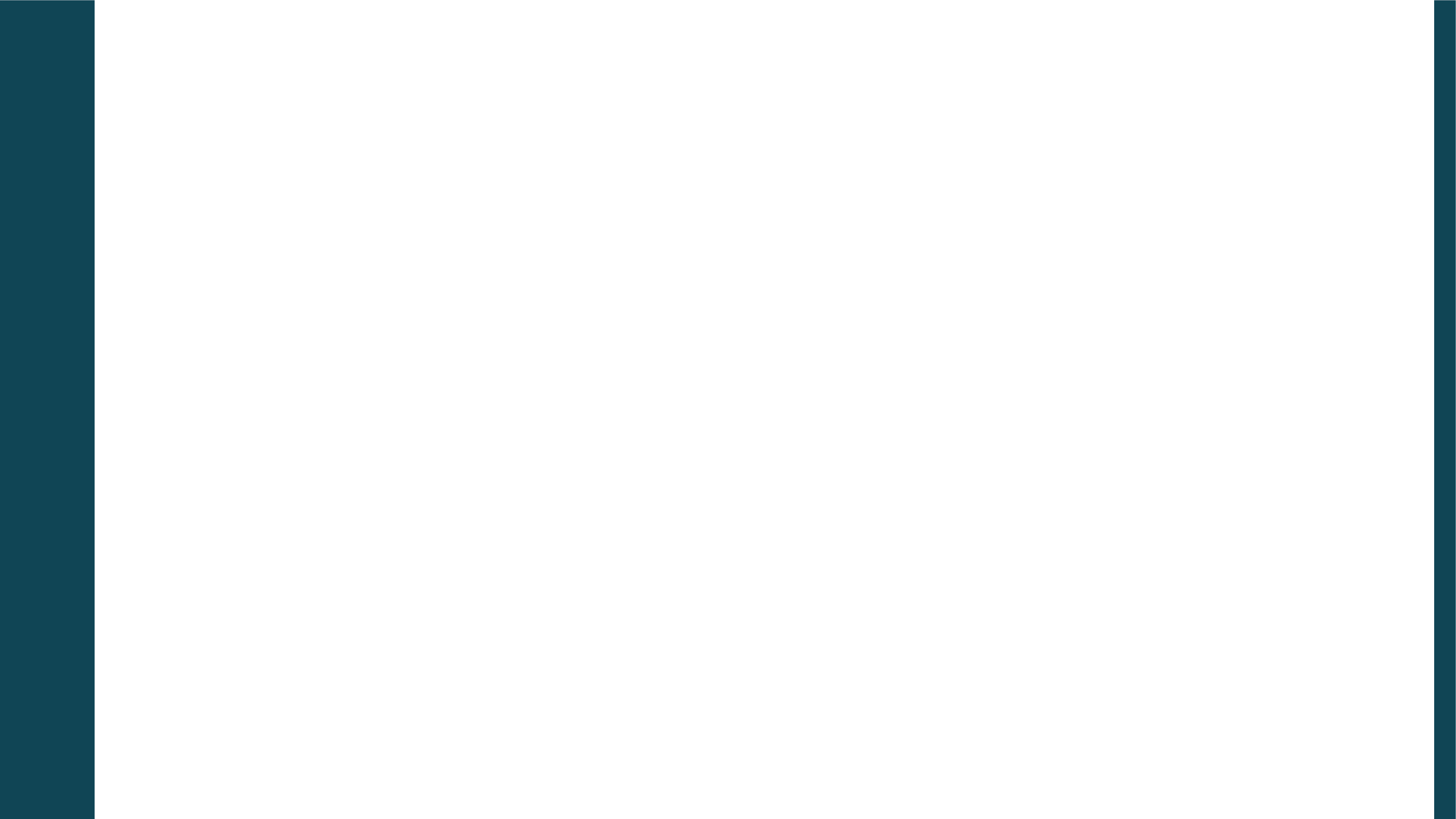 ESTUDO
Intenso processo de estabelecimento de parcerias e confiança
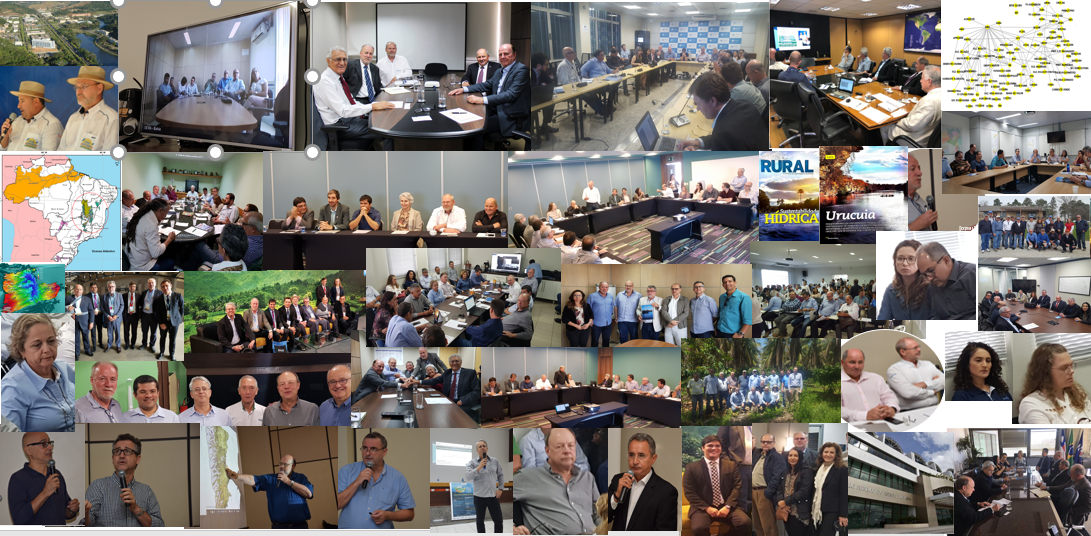 Desenvolvimento de ações para implantação de uma rede integrada de MONITORAMENTO
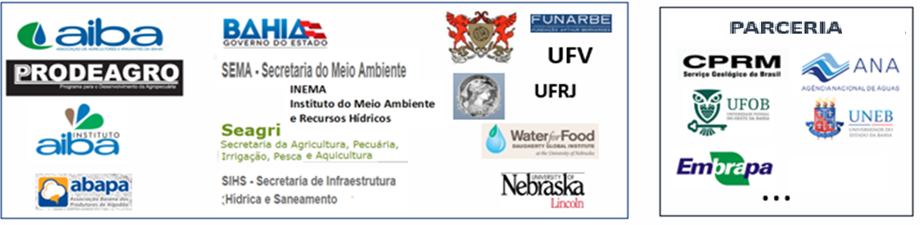 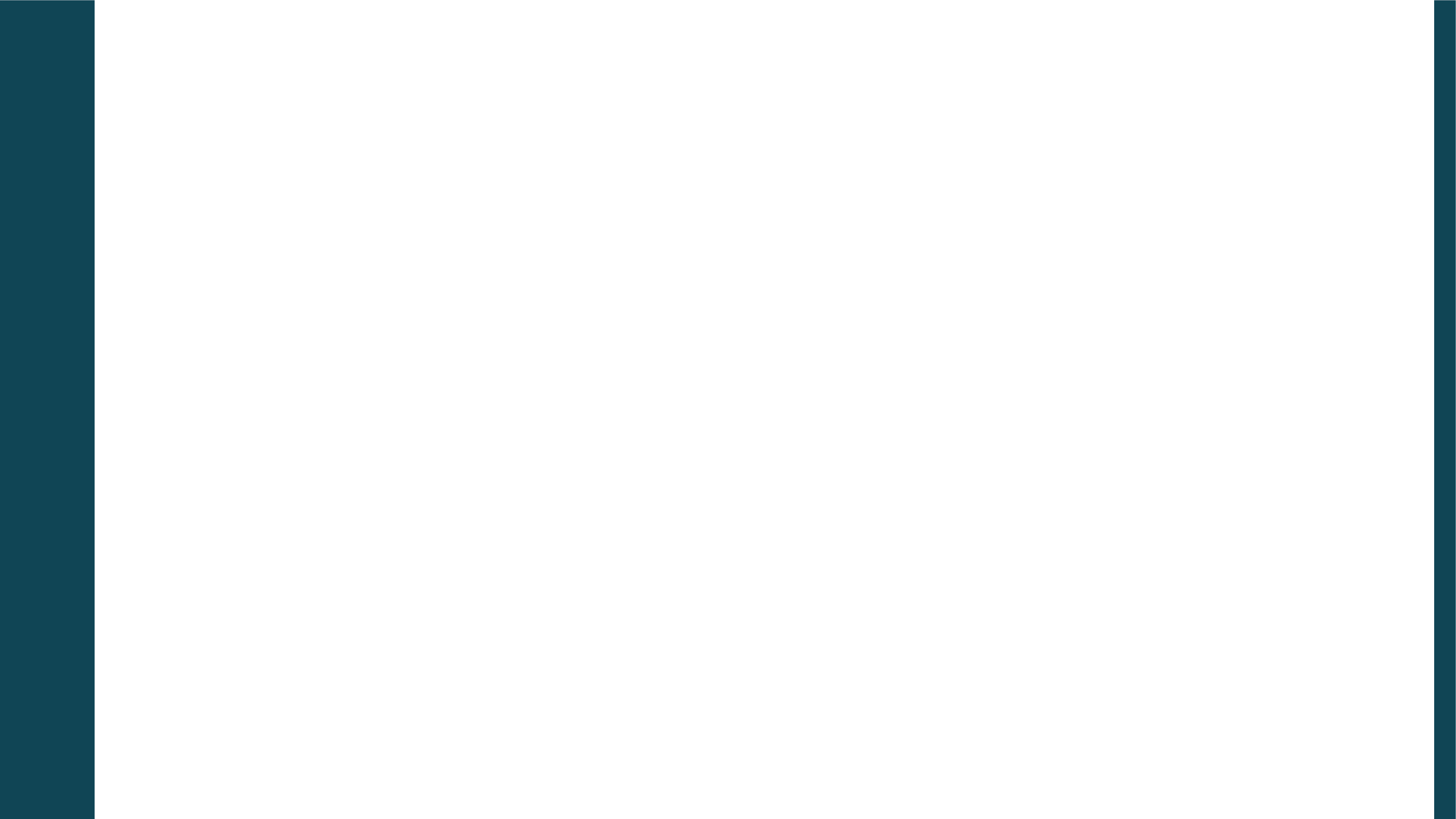 SÍNTESIS
CONCLUSÃO
Gestão territorial: análise integrada
ESTUDOS
SITUAÇÃO
PLANO
SOLUÇÃO
GOVERNANÇA
MONITORAMENTO
SEGURANÇA
CAPACITAÇÃO
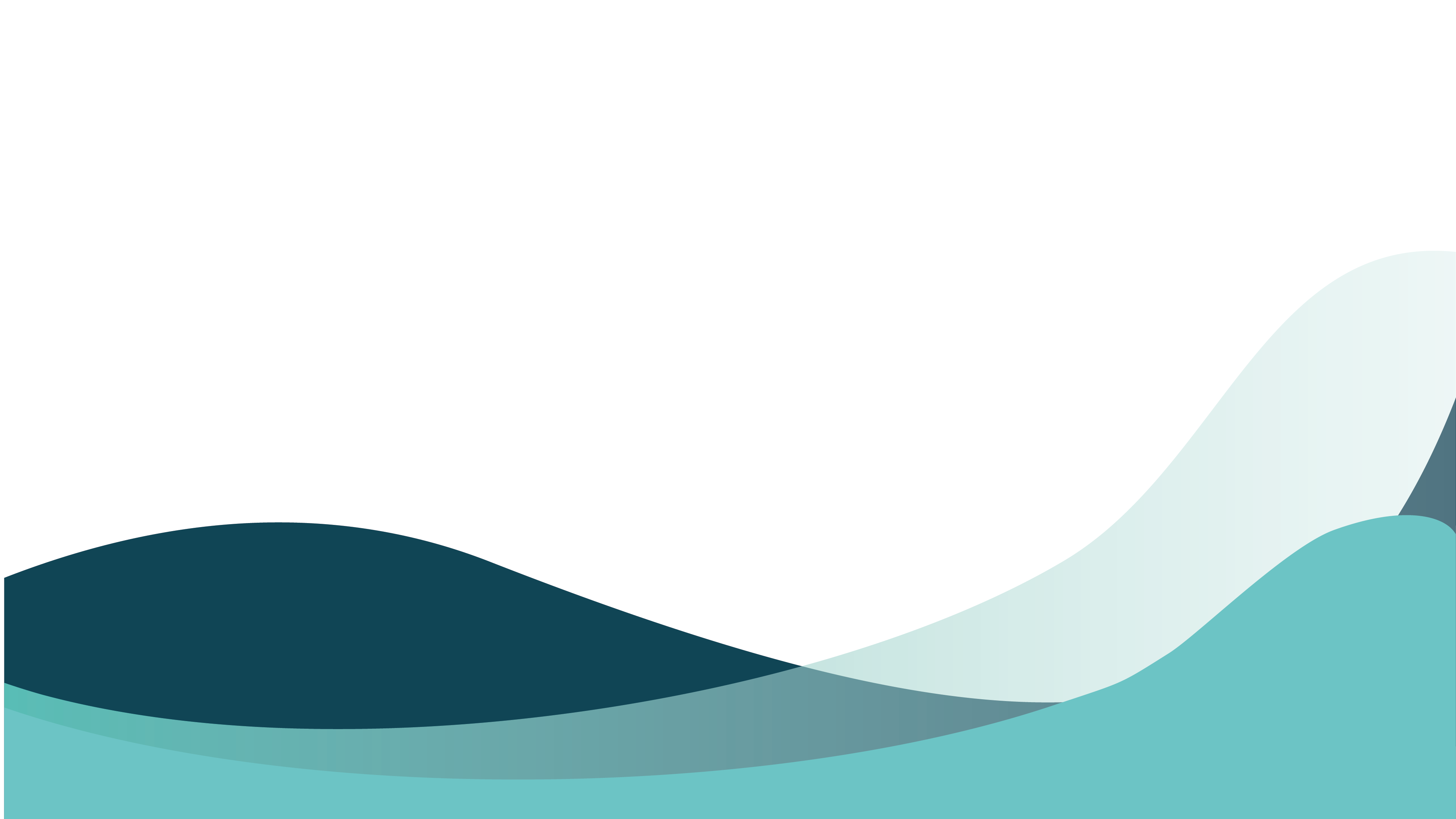 OBRIGADO.
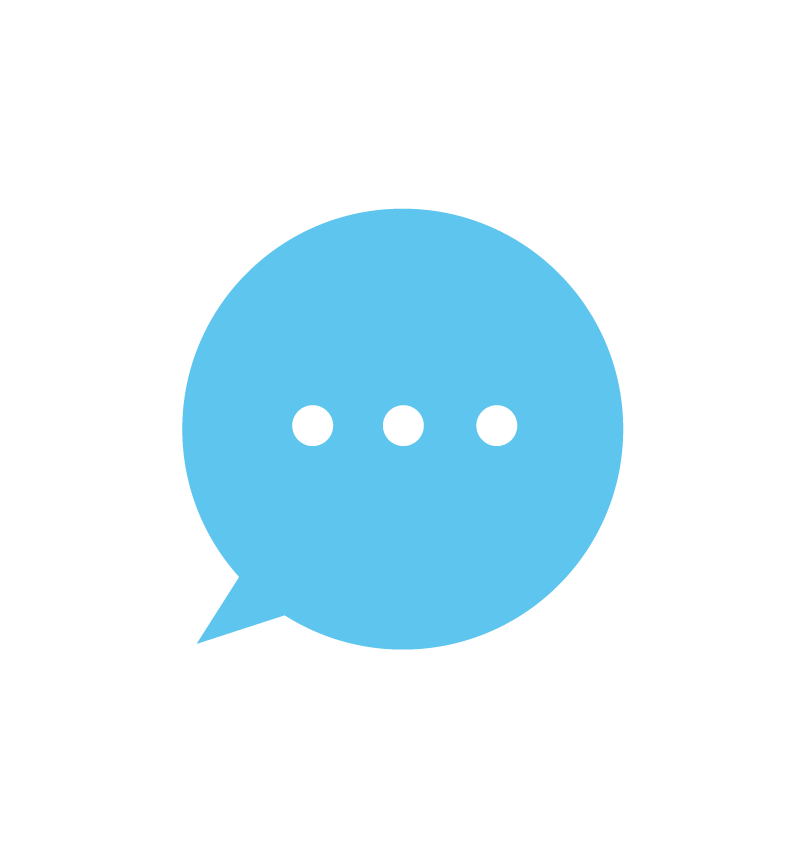 EVERARDO MANTOVANI
mantovani.everardo@gmail.com 
everardo@ufv.br